Professor Disappears!
Claremont (AP) —An obscure computer science professor failed to show up for classes last week.  Some sources suggest that he was present but invisible, but others alleged that he had decamped to Oakland, California.  Still others felt that it was unlikely that anybody would voluntarily visit Oakland,  and were convinced that he had been abducted by three-eyed aliens who probed him  (continued on p. 42)
OK Recurring?
OKer than before?
Hw#5:  binary + Python
Circuit design, part 1
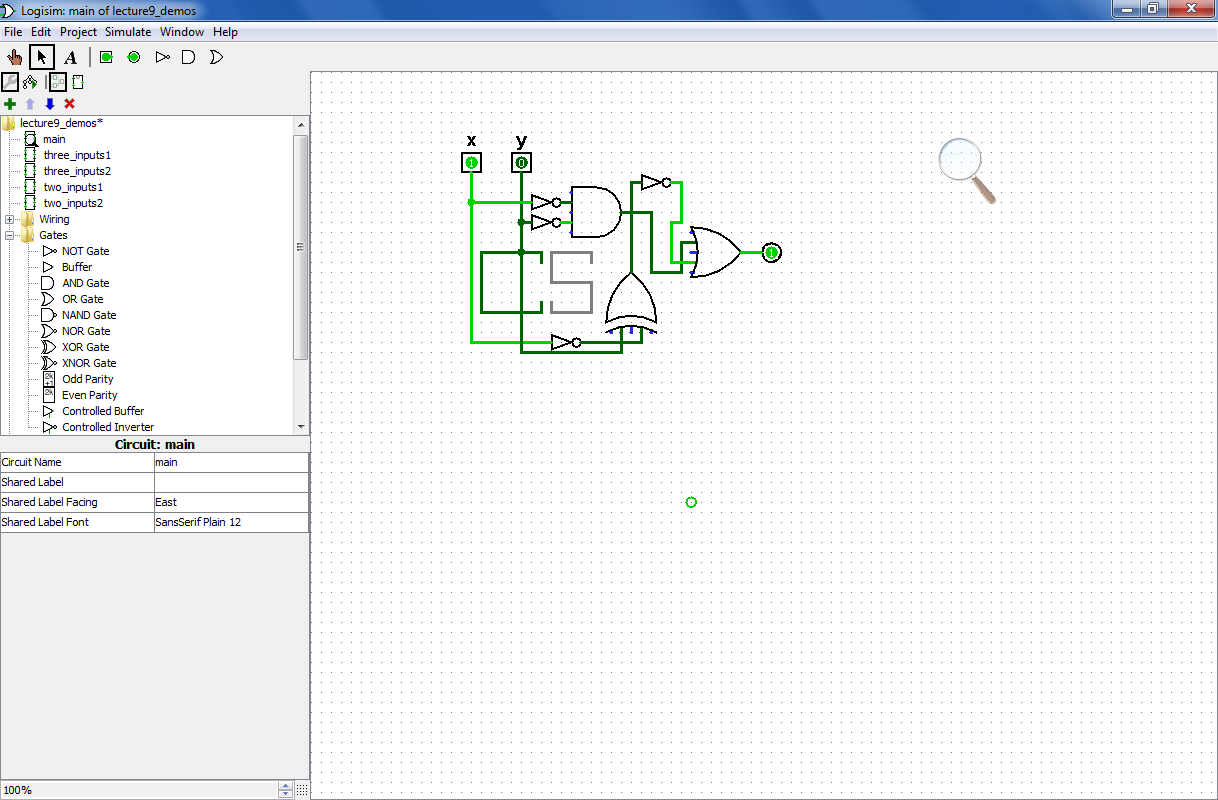 CS       Today
This circuit was NOT, in fact, designed!
A circuit for any function can be built from…
Minterm  Expansion  Principle
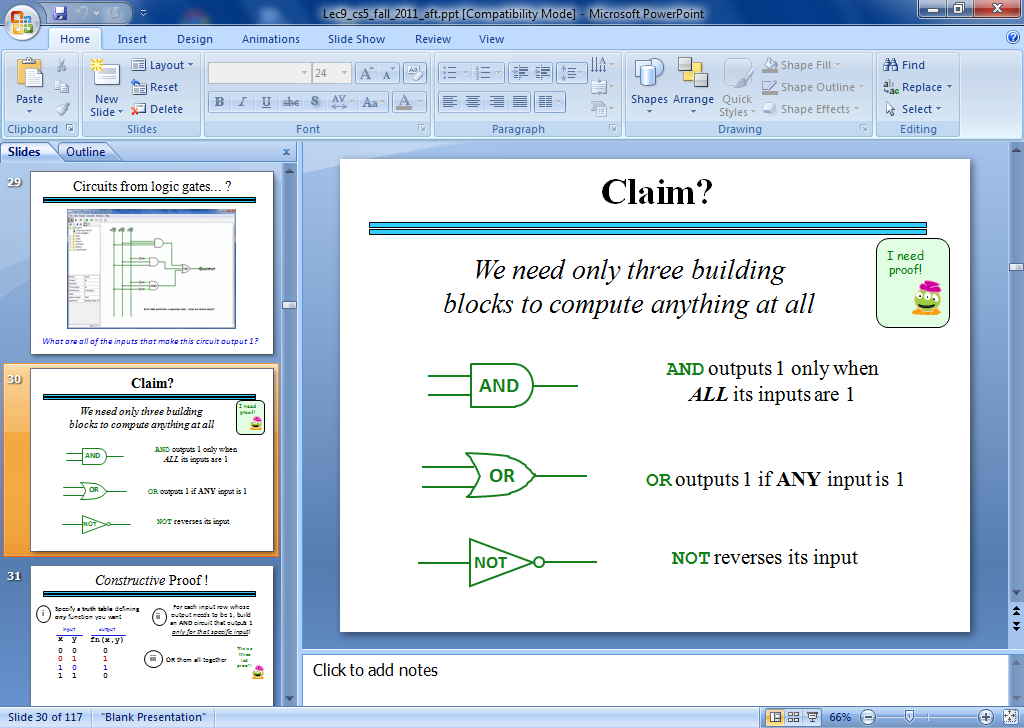 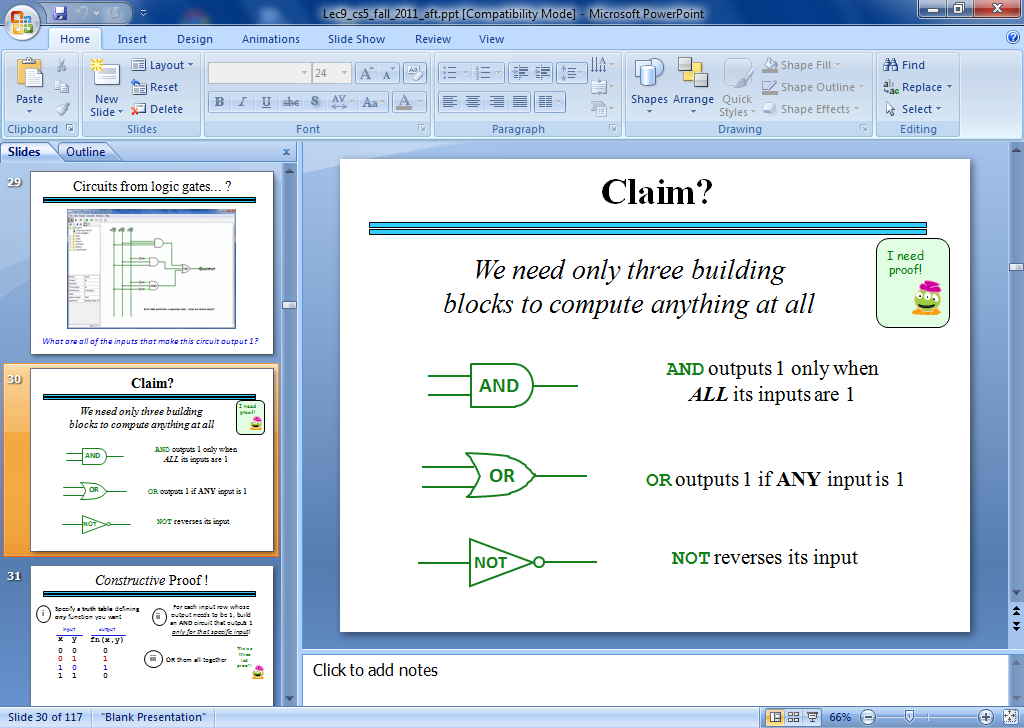 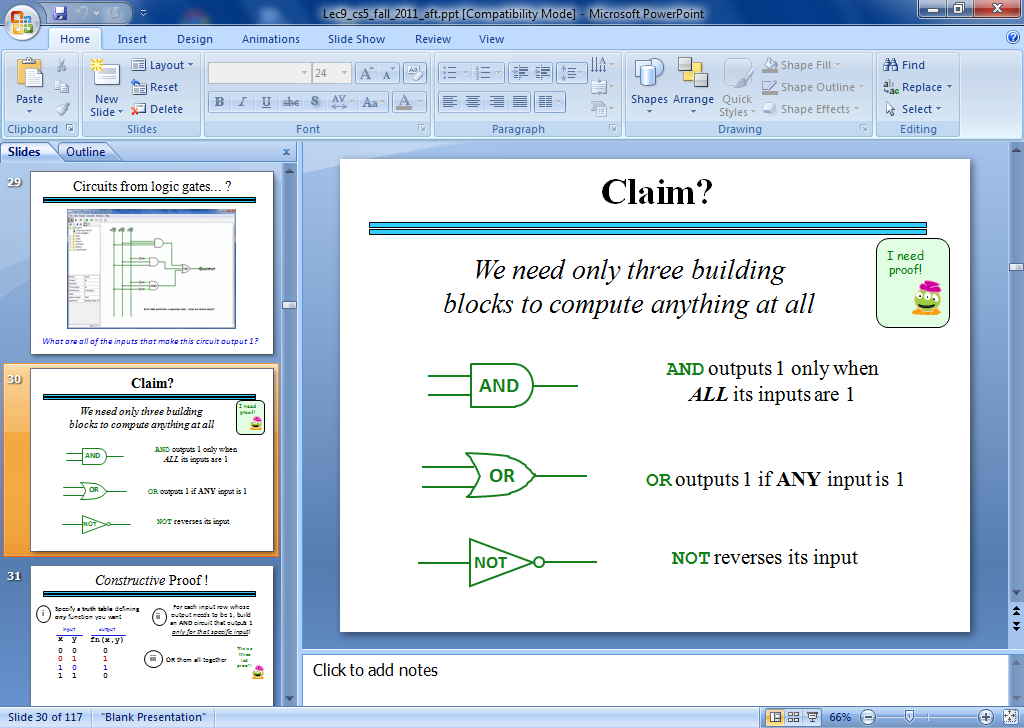 That's minterm, NOT midterm
…just these three logic gates!
[Speaker Notes: INHANDOUT
Class 11 logic
We’ll take a break from Python starting today, for a couple of weeks.
Setup: have Logisim running with lec11_demos.circ.]
In a computer, each bit is represented as a voltage (1 is +3v  and  0 is 0v)
The big picture...
Computation is simply the deliberate combination of those voltages!
101010
42
(2) perform computation
(1) set input voltages
ADDER circuit
51
110011
(3) read output voltages
9
001001
What's in that green box?
Richard Feynman: "Computation is just a physics experiment that always works!"
[Speaker Notes: INHANDOUT]
Part 1:  Represent your function as bits…
Any function can be represented using only bits…
IN
OUT
x
y
c
circuit output
0
0
0
0
1
0
0
1
This one is named the sum function
0
1
0
1
0
1
1
0
1
0
0
1
1
0
1
0
That's some function, all right!
1
1
0
0
1
1
1
1
three bits in...
...one bit out
[Speaker Notes: INHANDOUT
There are three steps.  Here’s the big picture of them.
Draw decimal values of the inputs.]
Part 1:  Represent your function as bits…
Any function can be represented using only bits…
IN
OUT
x
y
c
circuit output
0
0
0
0
0
0
0
1
0
1
0
1
0
1
1
0
our function!
1
0
0
0
fun!
1
0
1
0
1
1
0
1
1
1
1
1
three bits in...
...one bit out
[Speaker Notes: Very short: just that this is another three-argument function.]
All computations…
…are simply functions of bits
binary inputs A and B
output, A+B
add
A
B
You built this in Python last week as addB
00
00
000
You'll build this function in Logisim this week!
00
01
001
00
10
010
00
11
011
01
00
001
01
01
010
01
10
011
bitwise
addition function
01
11
100
10
00
010
10
01
011
10
10
100
10
11
101
11
00
011
11
01
100
four bits in...
...three bits out
11
10
101
Each of these columns uses the sum function!
11
11
110
[Speaker Notes: Highlight that the green rows represent the sums 1+1=2 and 2+3=5.]
Part 2:   Arrange logic gates to do the work…
input
output
input
output
x
y
x
y
AND(x,y)
OR(x,y)
input
output
x
NOT(x)
0
0
0
0
0
0
1
0
1
0
0
0
1
1
0
1
1
0
0
1
0
1
1
1
1
1
1
1
AND outputs 1 only if ALL inputs are 1
OR outputs 1 if ANY input is 1
NOT reverses its input
AND
OR
NOT
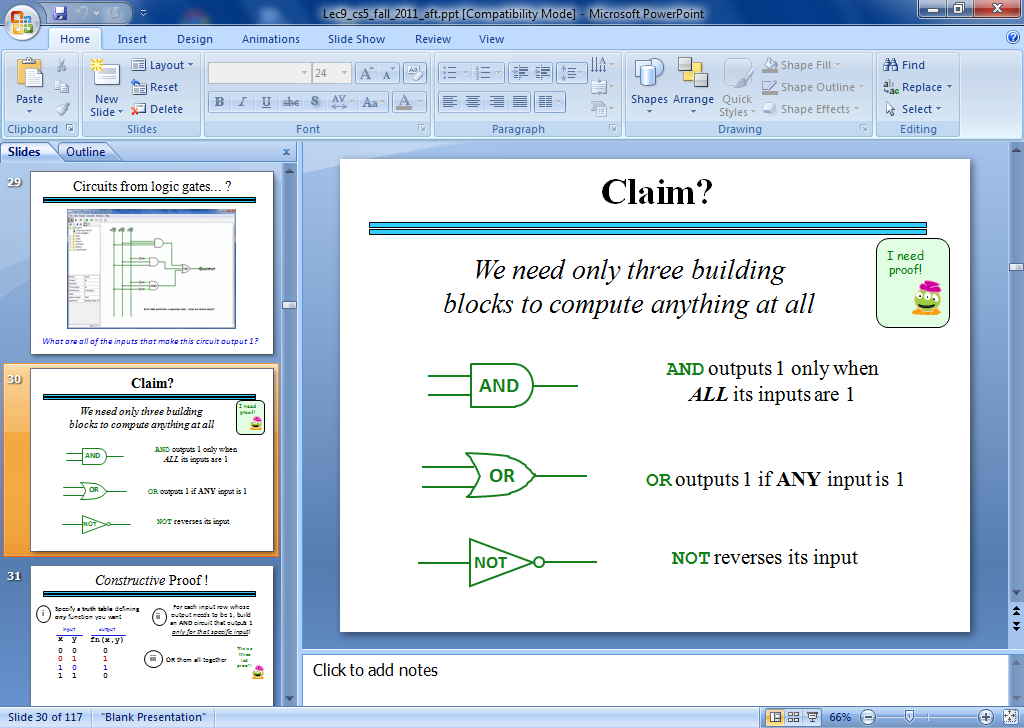 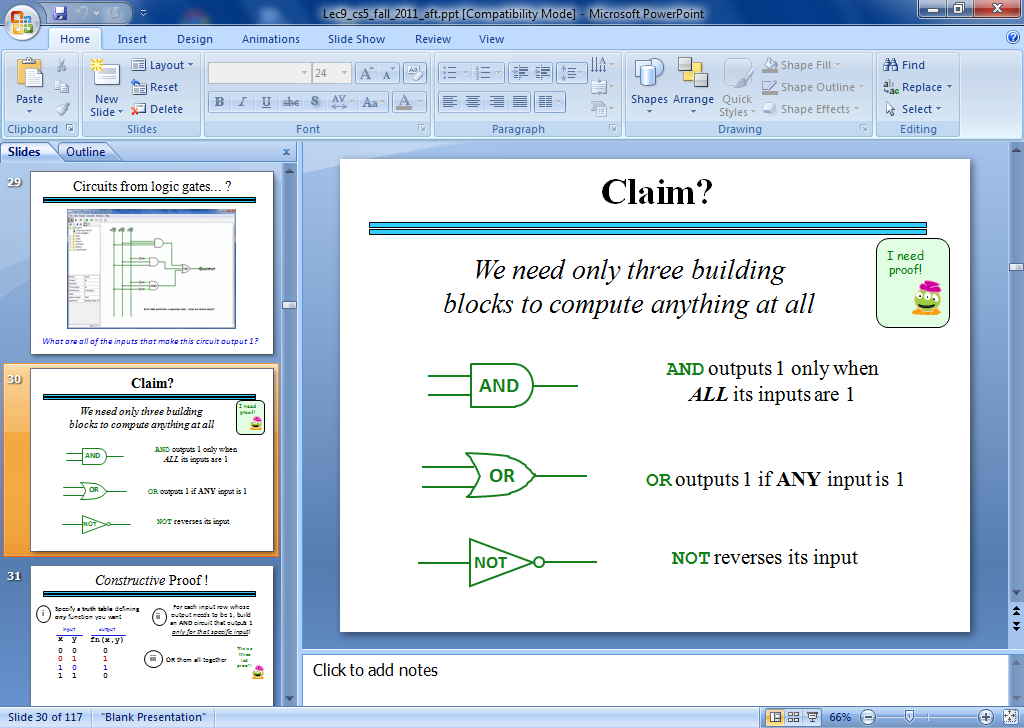 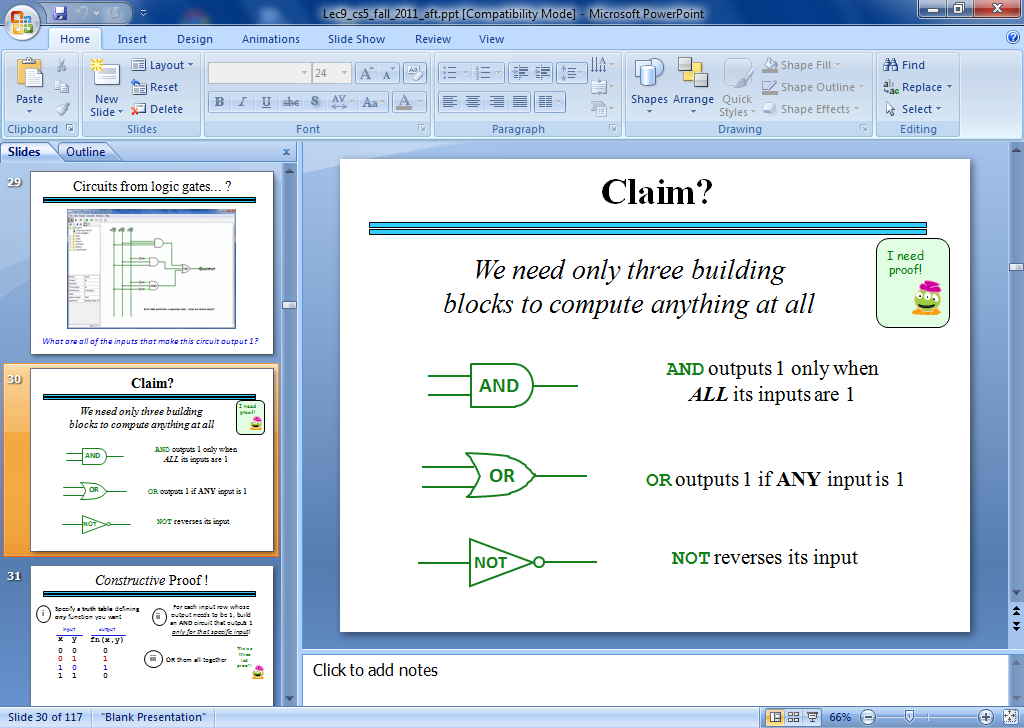 not just theoretical models!
[Speaker Notes: These are also Boolean functions in Python—same thing!]
Our building blocks:   logic gates
AND outputs 1 only if ALL inputs are 1
OR outputs 1 if ANY input is 1
NOT reverses its input
AND
OR
NOT
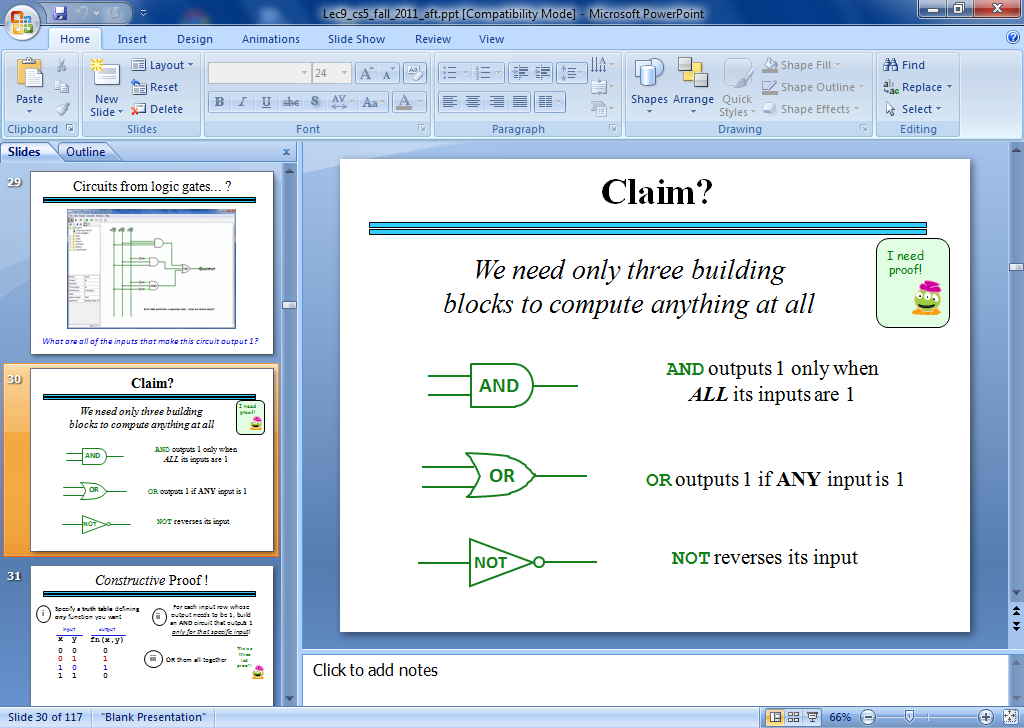 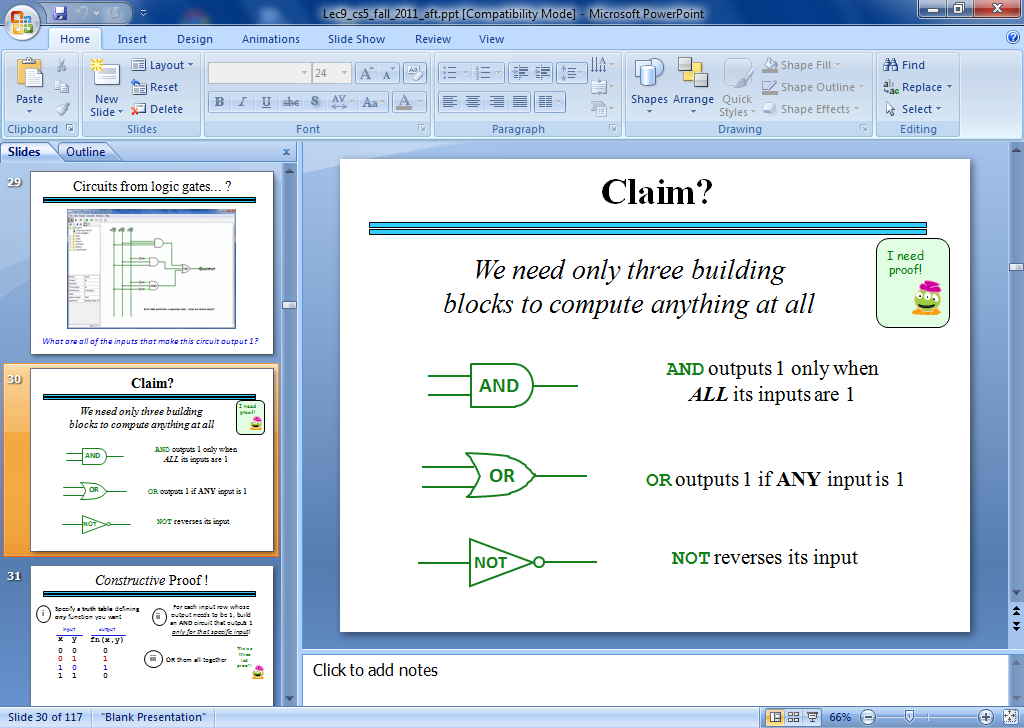 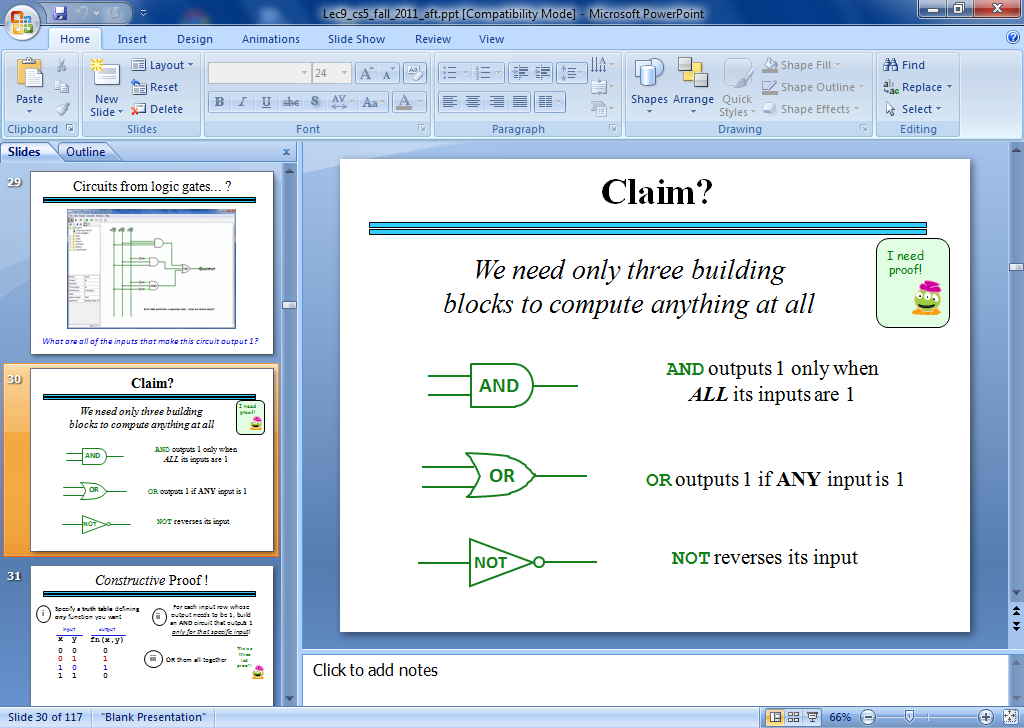 These circuits are physical functions of bits…
not just theoretical models
…and all mathematical functions can be built from them!
AND
drill sergeant metaphor?
Strict! Everything input must be True to output a True
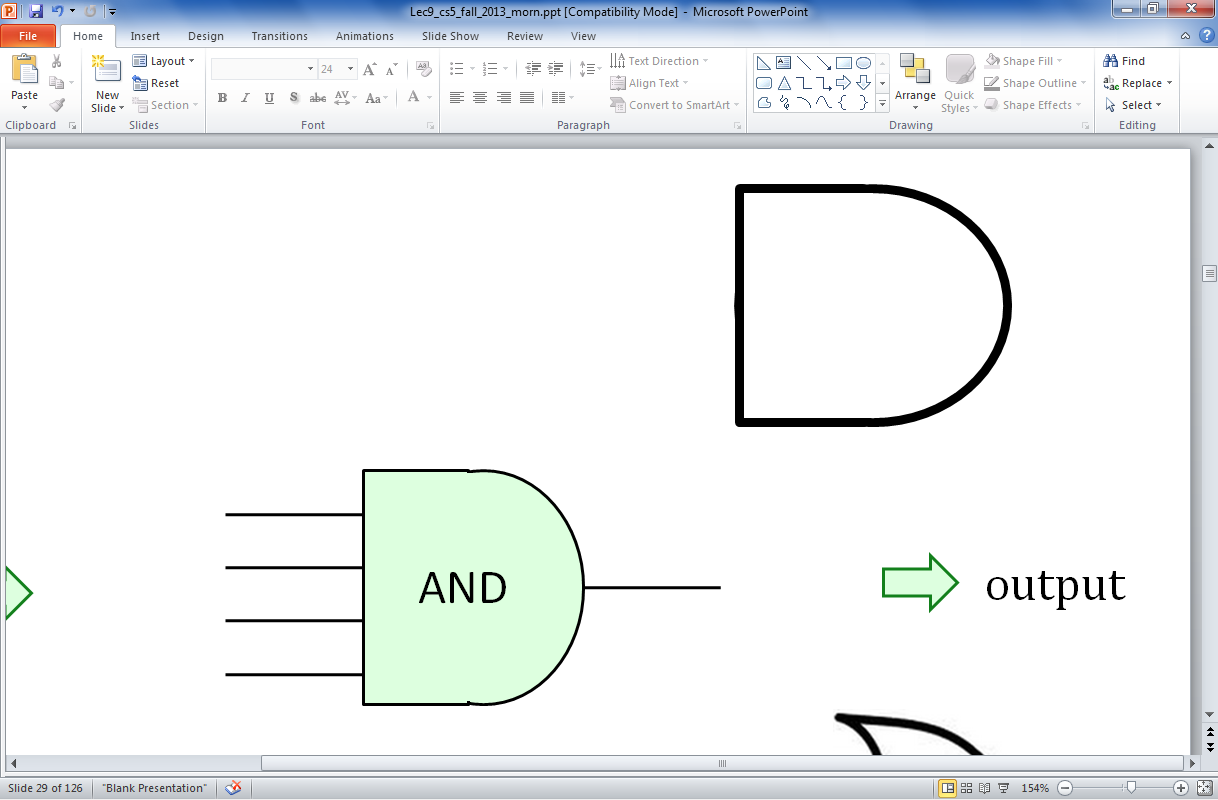 output
AND
inputs
AND  outputs 1 when ALL inputs are 1
otherwise it outputs 0
[Speaker Notes: Straight line: drill sergeants don’t bend.]
AND
Strict! Everything input must be True to output a True
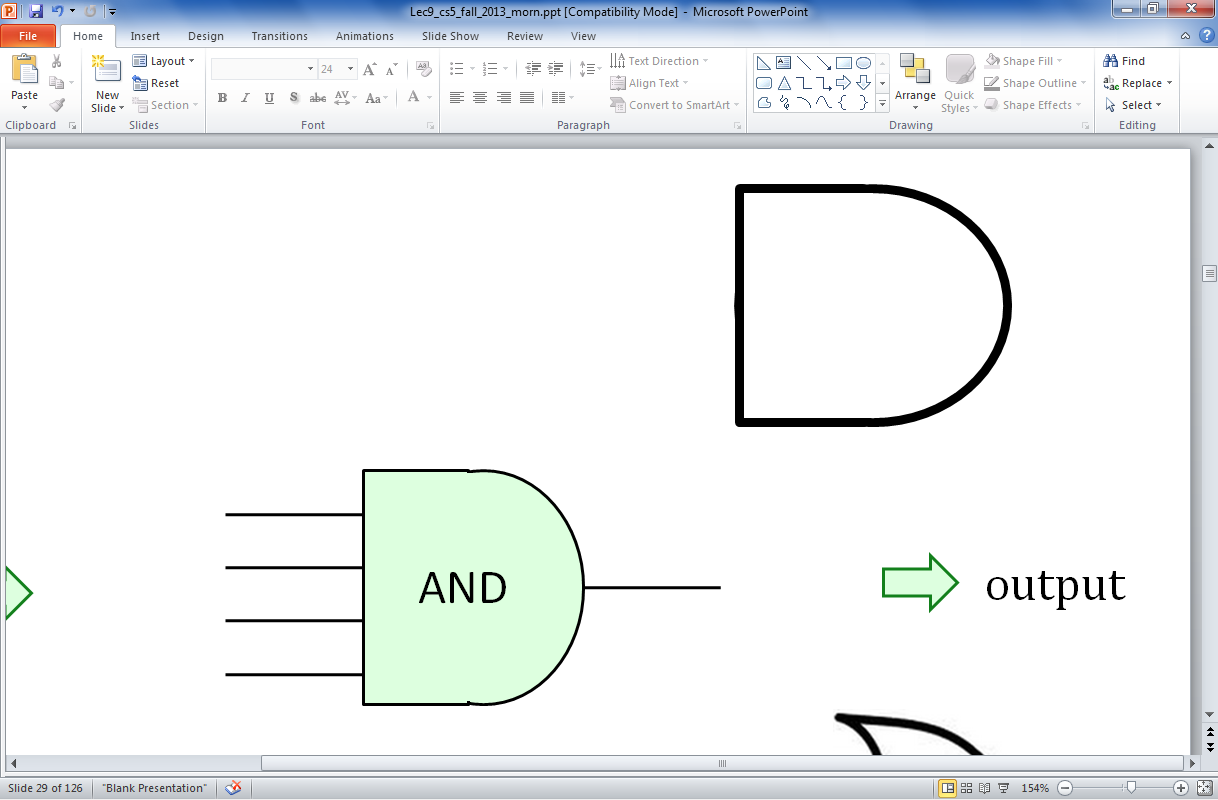 x
output
AND
inputs
output
y
input
output
x
y
AND(x,y)
AND's function:
0
0
0
0
1
0
"Truth table"
1
0
0
1
1
1
AND
Strict! Everything input must be True to output a True
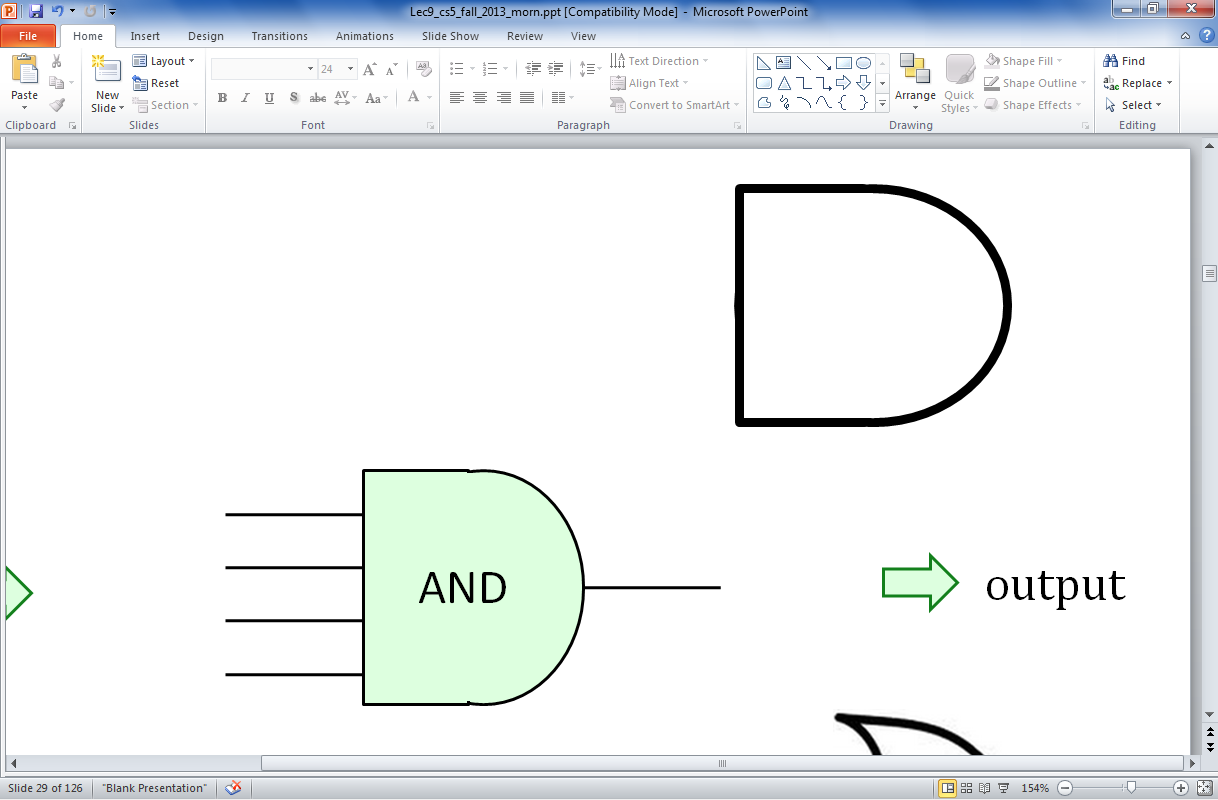 output
AND
inputs
How many different input combinations yield an output of 0 here?
AND  outputs 1 when ALL inputs are 1
otherwise it outputs 0
AND
Strict! Everything input must be True to output a True
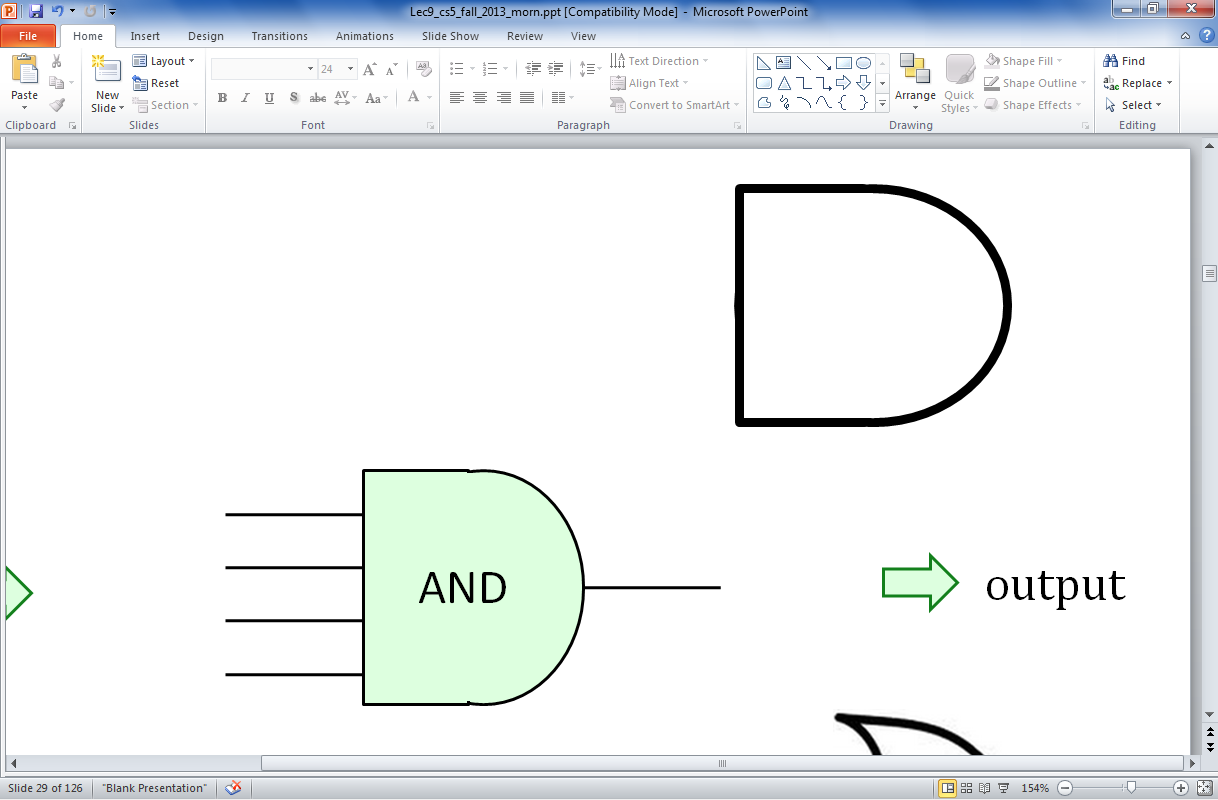 x
y
output
AND
inputs
z
output
w
input
output
x
y
w
z
AND(xyzw)
AND's function:
0
0
0
0
0
0
0
0
1
0
fifteen 0s
0
…12 more rows not shown…
1
1
0
1
0
1
1
1
1
1
one 1
OR
camp counselor metaphor?
easy-going: if anything is OK, everything's OK
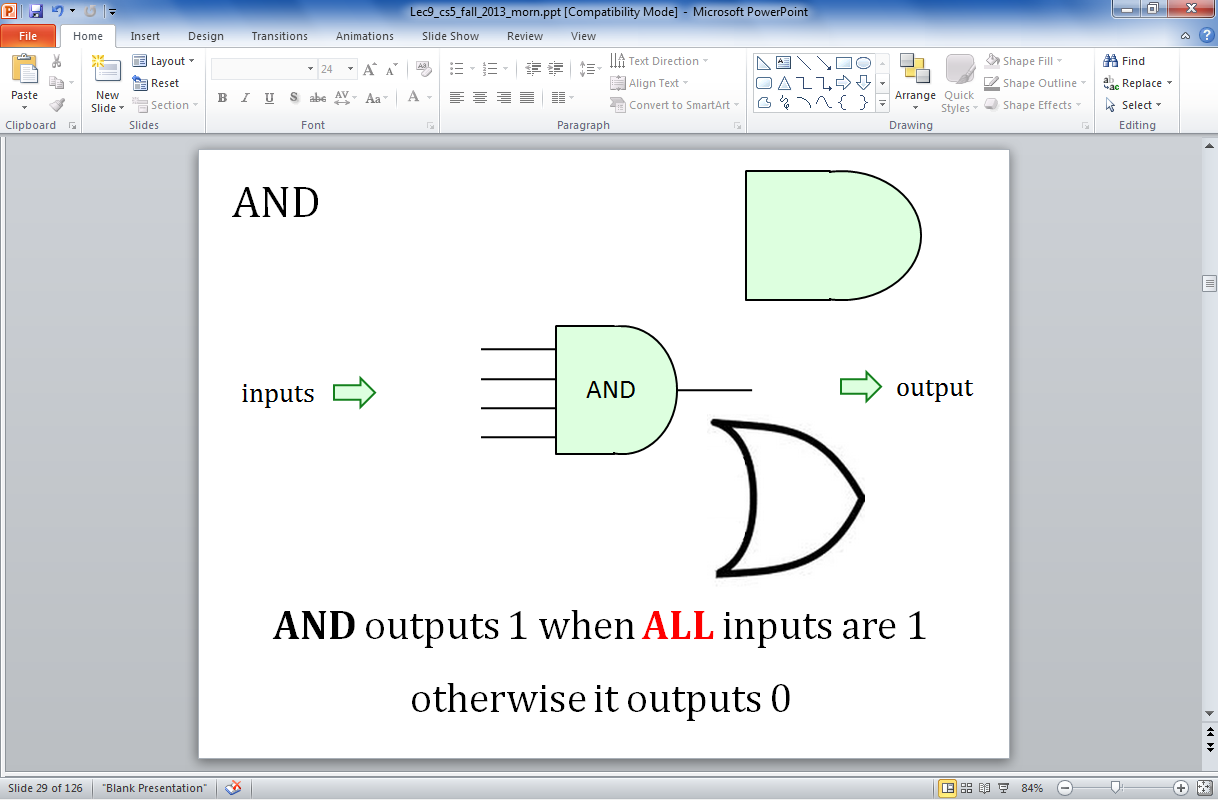 output
OR
inputs
OR  outputs 1 when ANY input is 1
It outputs 0 only if all inputs are 0.
[Speaker Notes: Arms open: it embraces you.]
OR
easy-going: if anything is True, the output is True
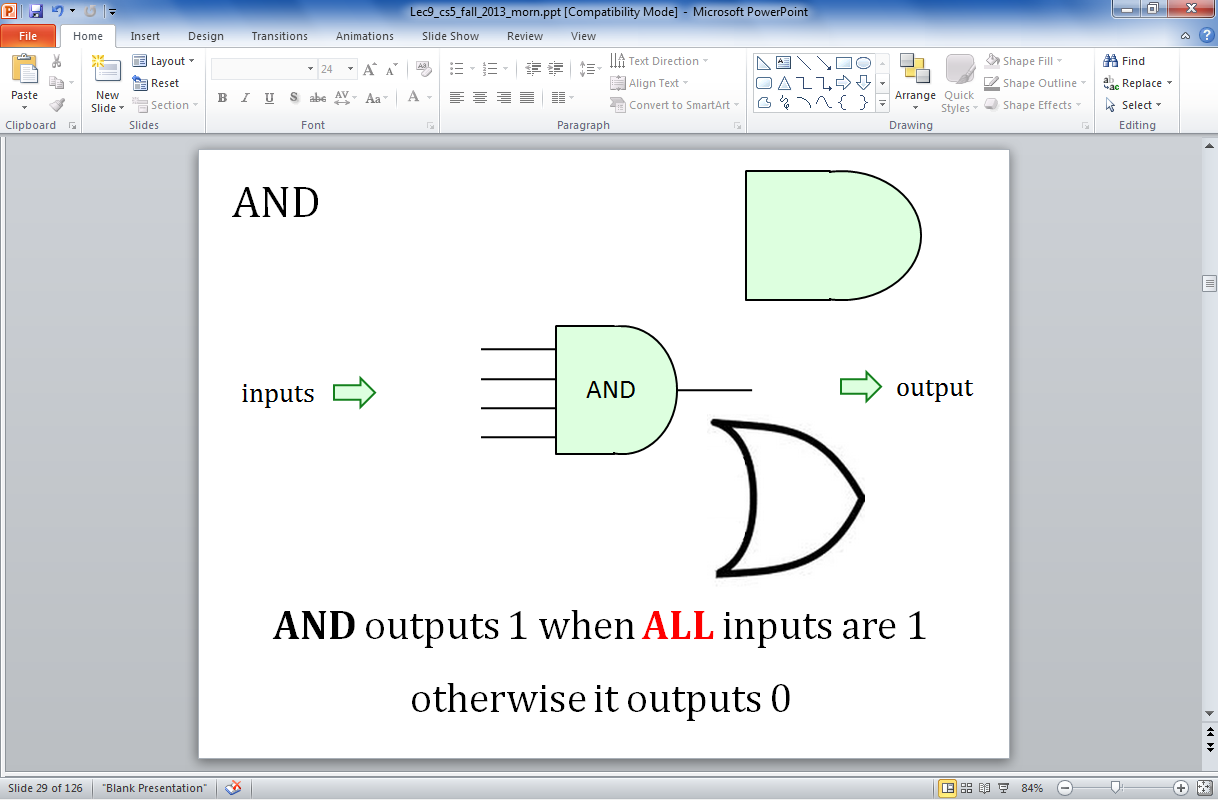 x
output
OR
inputs
output
y
input
output
x
y
OR(x,y)
OR's function:
0
0
0
0
1
1
1
0
1
1
1
1
OR
easy-going: if anything is OK, everything's OK
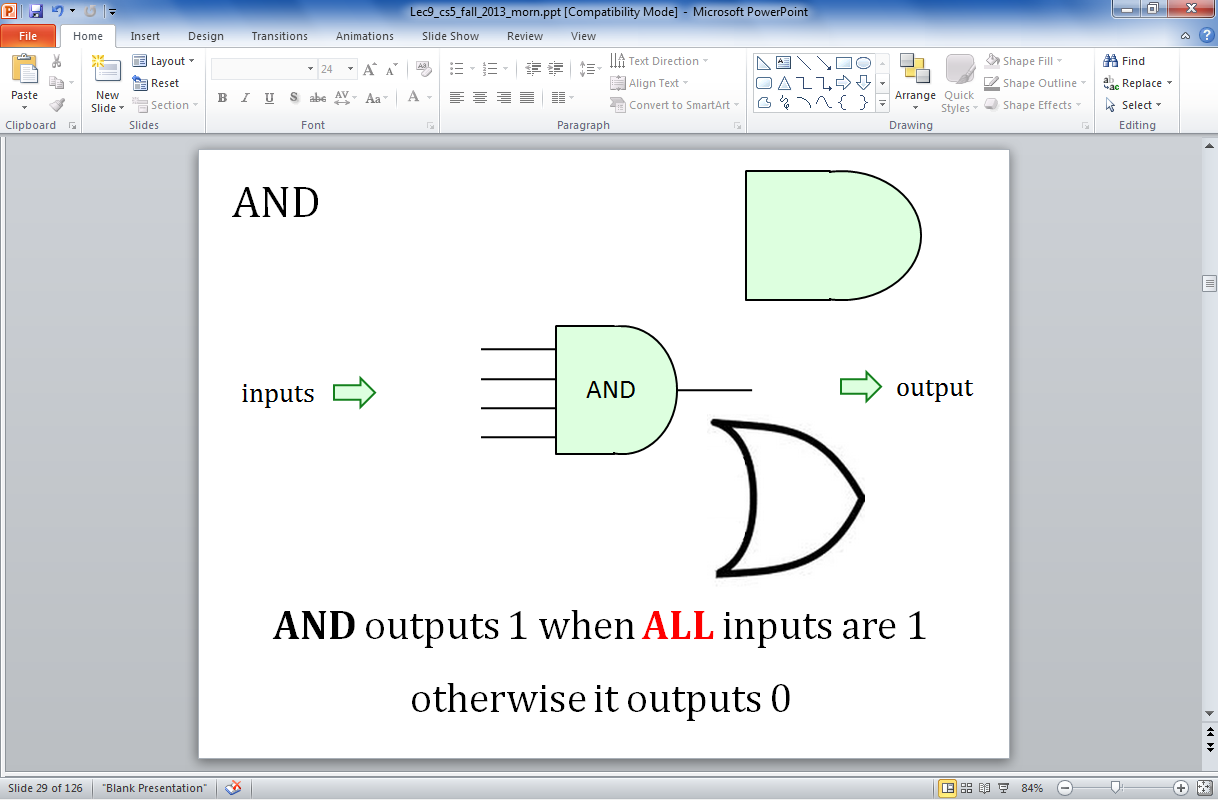 output
OR
inputs
How many different 4-input combinations yield an output of 1?
OR  outputs 1 when ANY input is 1
It outputs 0 only if all inputs are 0.
OR
easy-going: if anything is OK, everything's OK
x
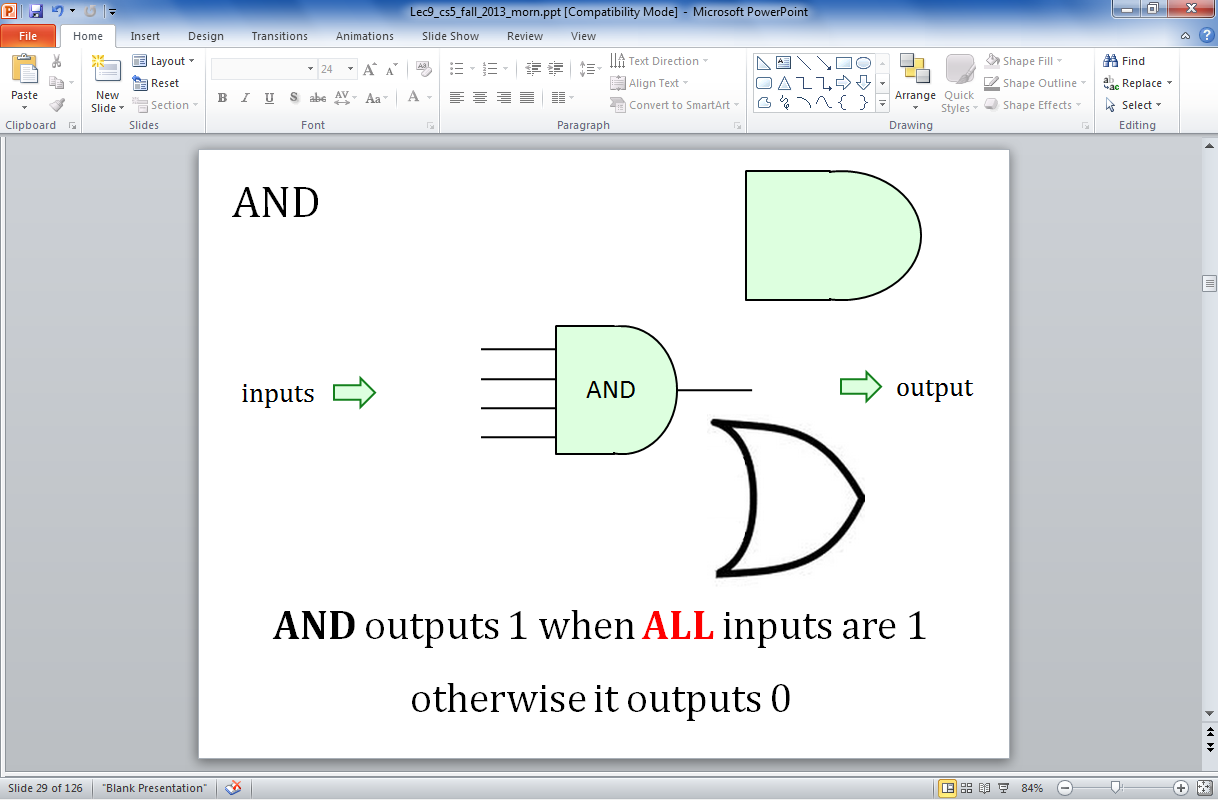 y
output
OR
inputs
z
output
w
input
output
x
y
w
z
OR(xyzw)
OR's function:
0
0
0
0
0
one 0
0
0
1
1
0
1
…12 more rows not shown…
fifteen 1s
1
1
0
1
1
1
1
1
1
1
NOT
"NOT bubble" (or the only thing needed!)
output
NOT
x
inputs
NOT's function:
output
input
x
NOT(x)
1
0
one 1
0
1
one 0
Our building blocks:   logic gates
input
output
input
output
x
y
x
y
AND(x,y)
OR(x,y)
input
output
x
NOT(x)
0
0
0
0
0
0
1
0
1
0
0
0
1
1
0
1
1
0
0
1
0
1
1
1
1
1
1
1
AND outputs 1 only if ALL inputs are 1
OR outputs 1 if ANY input is 1
NOT reverses its input
AND
OR
NOT
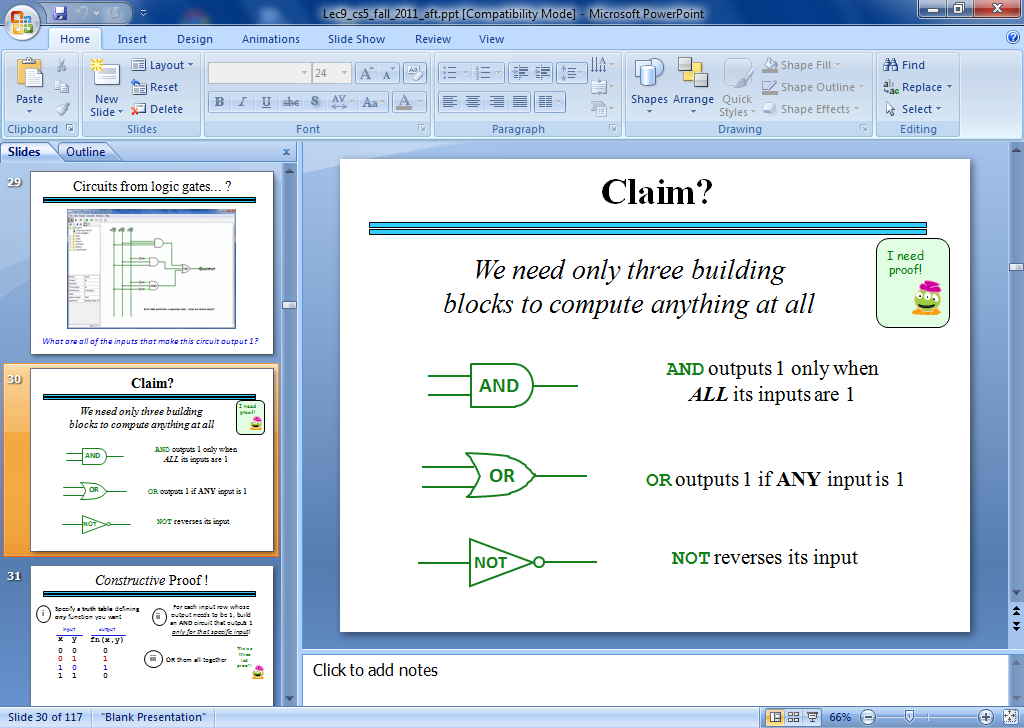 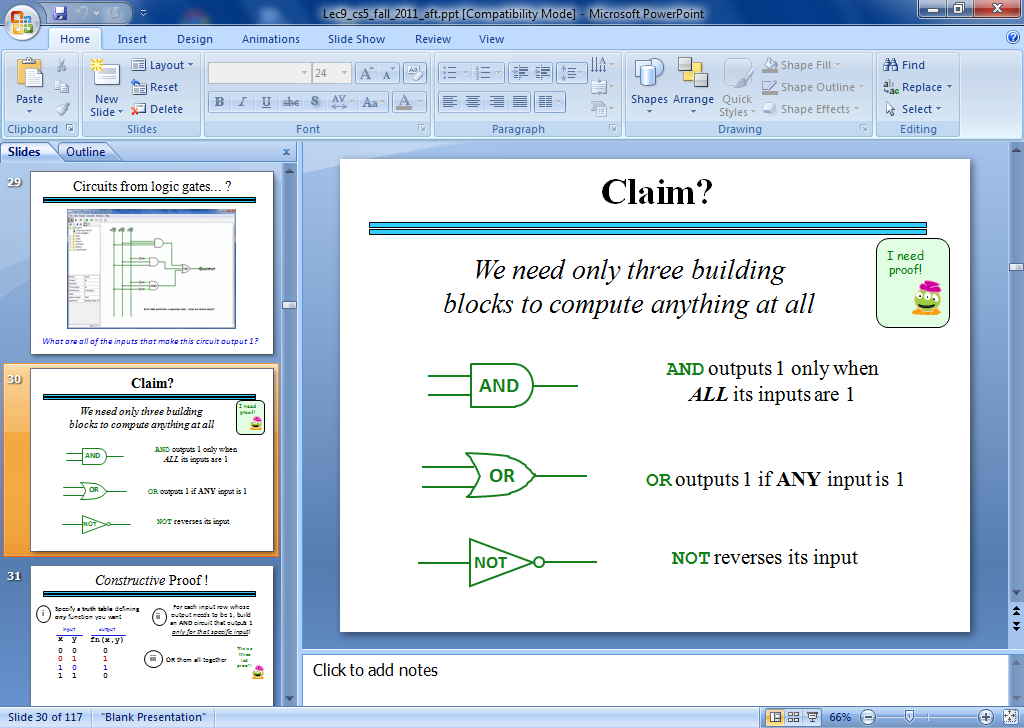 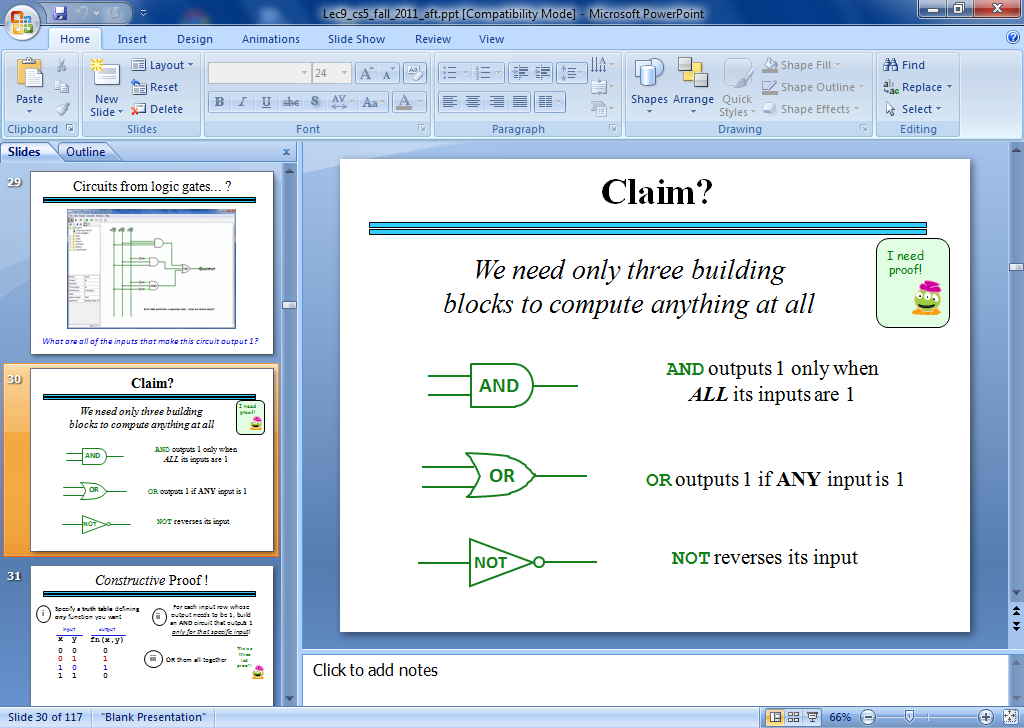 [Speaker Notes: INHANDOUT
Orange is where the outputs are 1.]
Claim!?
We need only these three building blocks to compute anything at all
I need proof!
AND outputs 1 iff ALL its inputs are 1
AND
OR outputs 1 iff ANY input is 1
OR
NOT
NOT reverses its input
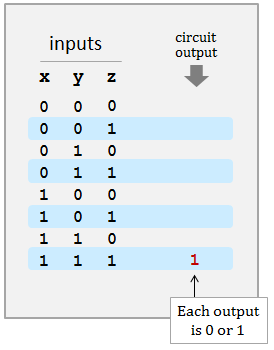 A circuit…
What are ALL its outputs?
c
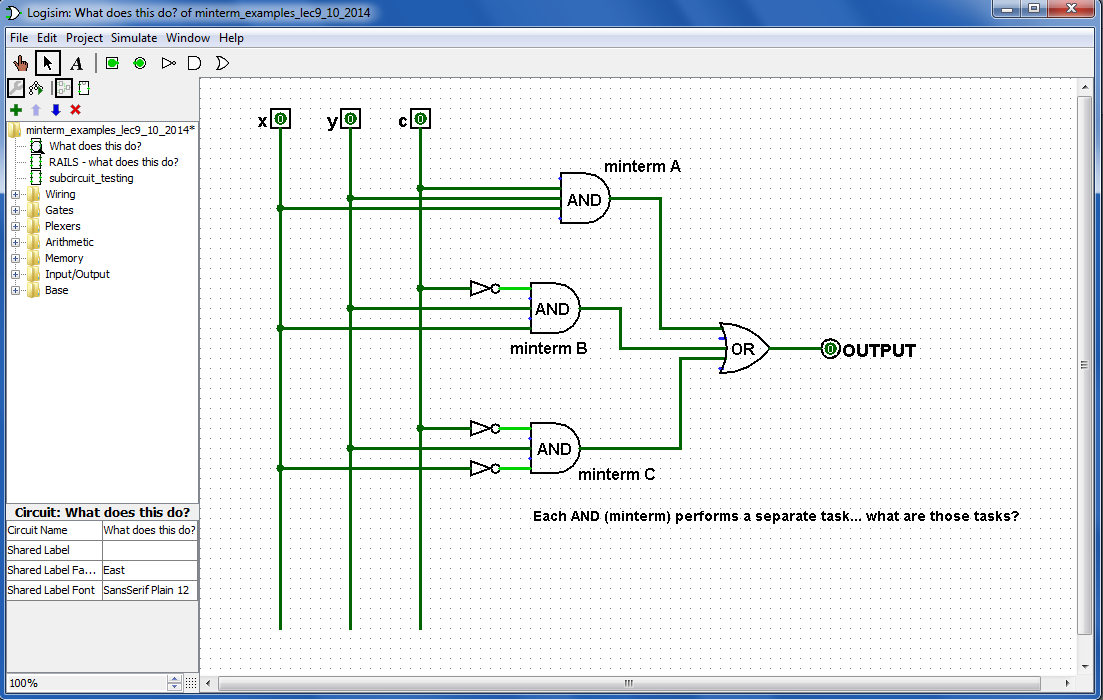 What inputs make this circuit output 1?
Logisim
What inputs make this circuit output 0?
[Speaker Notes: INHANDOUT
Demo Logisim here
COME TO LAB to get help installing Logisim (it can be troublesome!)
To understand a circuit, “swim upstream”.
Demo all three combinations – this is the whole truth table.
Demo adding an AND gate to handle 011.]
Rails
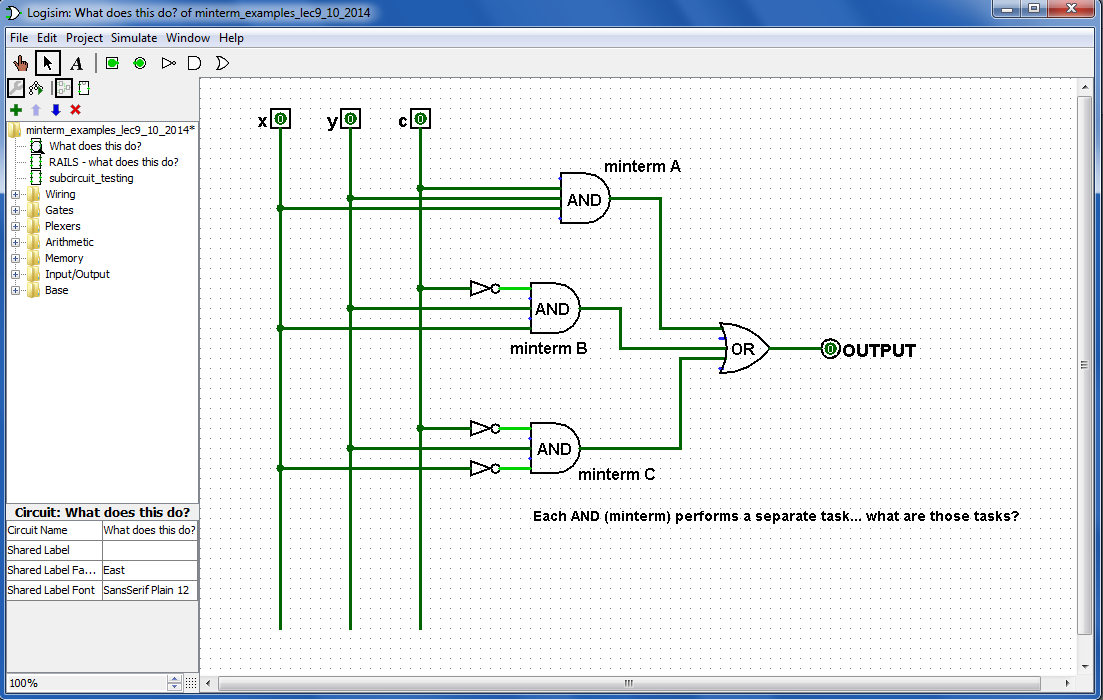 There is NO difference between these two circuits!

How?
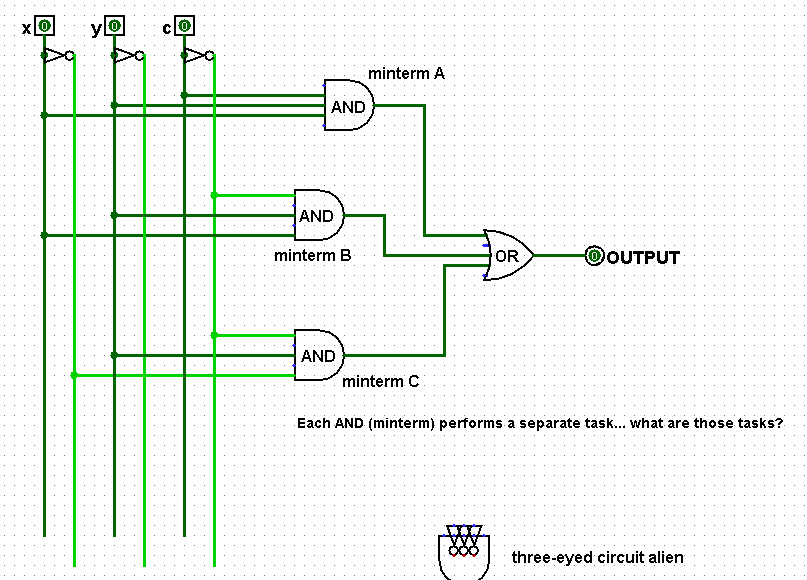 using rails for not x,  not y,  not c
Any advantages of this "rails" approach?
Any disadvantages?
[Speaker Notes: INHANDOUT
Disadvantage: appearance is more complex.  Advantages: minimum NOTs and easier wiring.]
Quiz
Fill in the function values for this circuit (the truth table)
Name(s) ___________________________________
Each input x, y, and z can independently be 0 or 1, for  eight  total possible inputs:
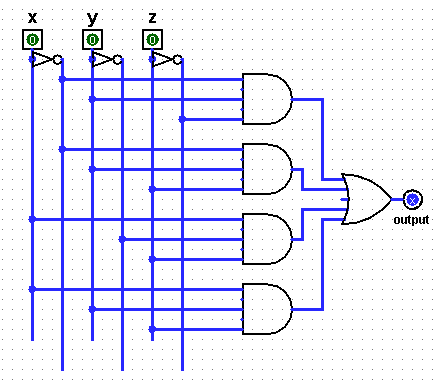 circuit
inputs
output
x
y
z
A
0
0
0
0
0
1
0
1
0
B
0
1
1
1
0
0
1
0
1
C
1
1
0
1
1
1
1
D
Each output is 0 or 1
(1) This circuit uses 8 logic gates – how many of each?    AND ___       OR ___       NOT ___
(2) Follow the inputs of  x=1, y=1, z=1 and see why the overall output is 1 ...  (already labeled)
(3) For each possible input, write the circuit output in the truth table above.
This circuit is prime!
(4) Could this circuit use fewer logic gates?        If so, how?!       If not, how do you know?!
[Speaker Notes: QUIZSLIDE
This is 2+3+5+7, or ~xy~z + ~xyz + x~yz + xyz = ~xy + xz, i.e. prime numbers.]
Quiz
Fill in the function values for this circuit (the truth table)
Try this on the back page first…
Each input x, y, and z can independently be 0 or 1, for  eight  total possible inputs:
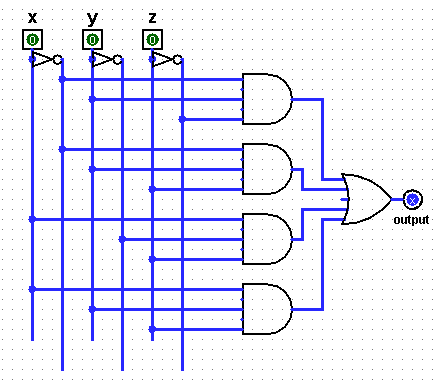 circuit
inputs
output
x
y
z
A
0
0
0
0
0
0
0
1
A
1
0
1
0
B
1
B
0
1
1
1
0
0
0
1
1
0
1
C
C
0
1
1
0
D
1
1
1
1
1
D
Each output is 0 or 1
4
1
3
(1) This circuit uses 8 logic gates – how many of each?    AND ___       OR ___       NOT ___
(2) Follow the inputs of  x=1, y=1, z=1 and see why the overall output is 1 ...  (already labeled)
(3) For each possible input, write the circuit output in the truth table above.
This circuit is prime!
(4) Could this circuit use fewer logic gates?        If so, how?!       If not, how do you know?!
YES!
Real!  logic gates...
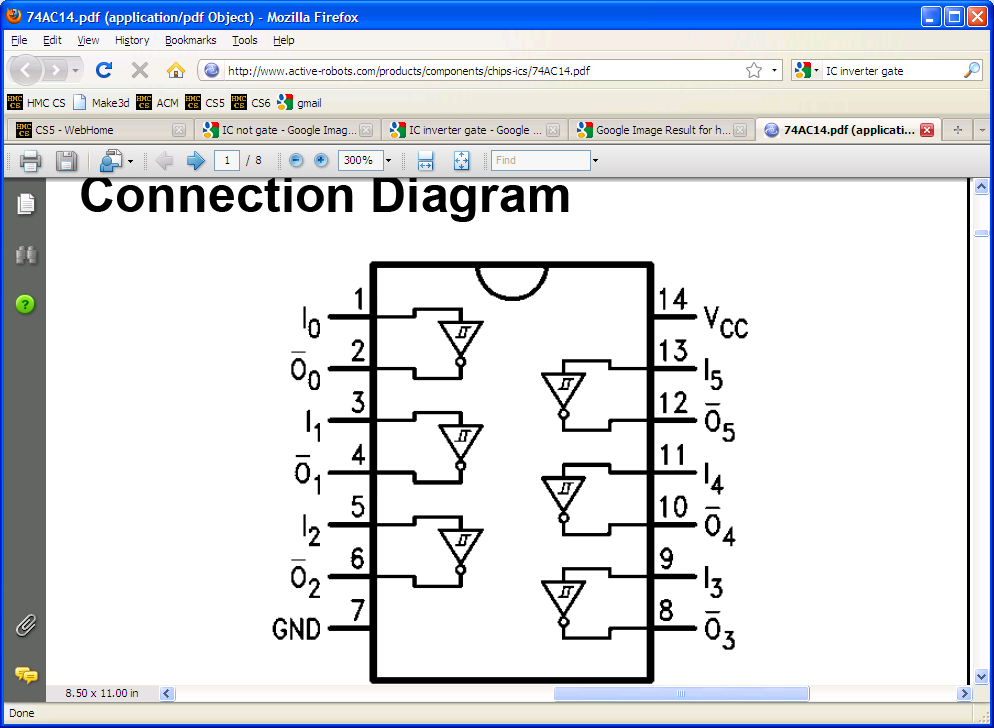 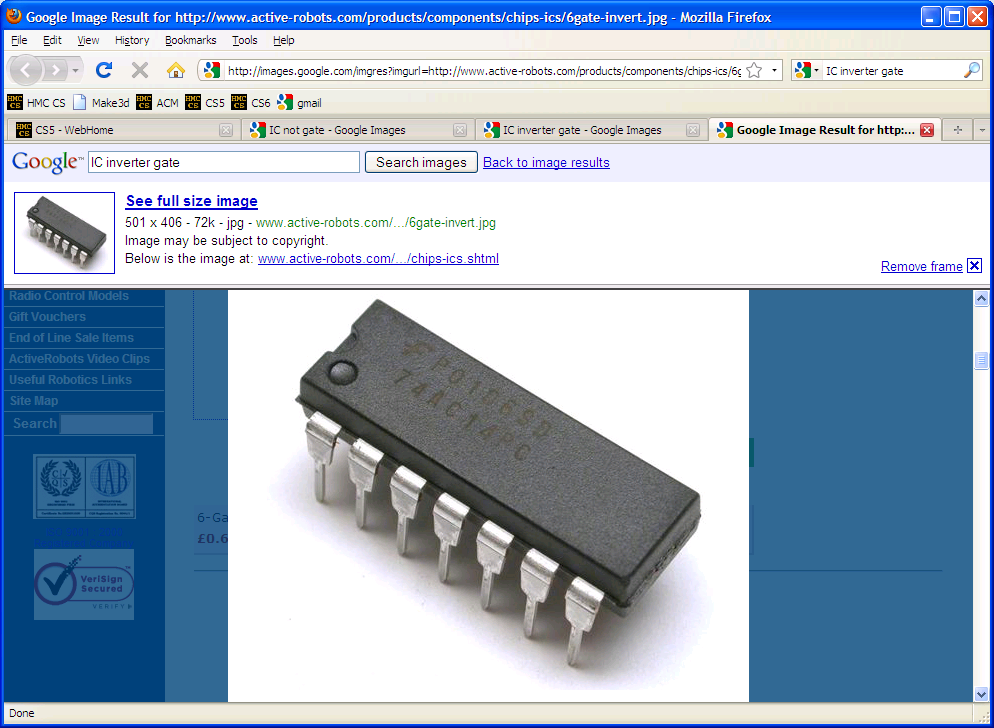 Hex NOT gate
[Speaker Notes: These are Schottky inverters, which are faster and lower-power but more expensive than non-Shottky.  You can get them for about a dime (or free from the Engineering stockroom).
If you put 0 on I0, where does the 5V for O0 come from?]
Real?  logic gates
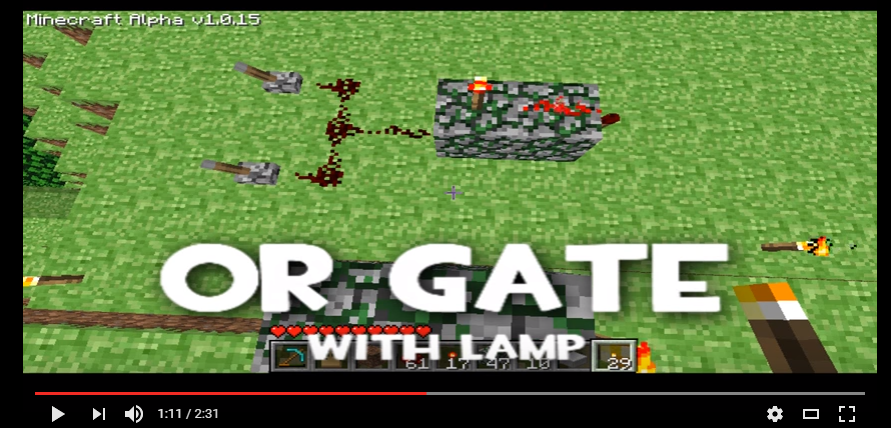 "It's not real unless it can be done in Minecraft."
1:11
https://www.youtube.com/watch?v=P7E4K5D834g "Minecraft Logi Gates"
https://www.youtube.com/watch?v=r7N3K8ulEEM  "Minecraft Logic Gates Water"
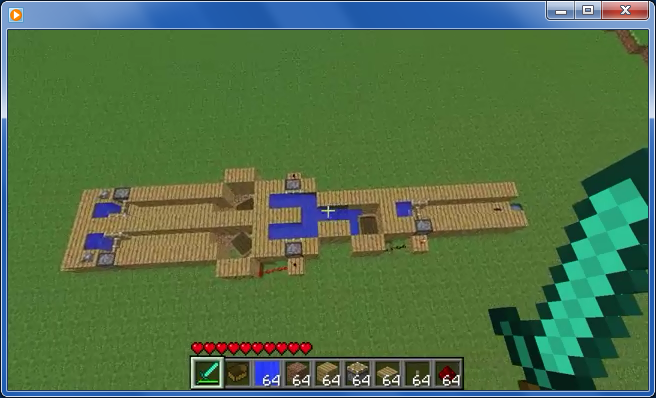 :41
The claim…
AND outputs 1 only if ALL its inputs are 1
AND
OR outputs 1 if ANY input is 1
OR
NOT reverses its input
NOT
We need only these three building blocks to compute anything at all
I need proof!
The proof… !
AND outputs 1 only if ALL its inputs are 1
AND
We prove this constructively using the minterm expansion principle.
OR outputs 1 if ANY input is 1
OR
NOT reverses its input
NOT
We need only these three building blocks to compute anything at all
I need proof!
A constructive proof… !
For each input row whose output needs to be 1, build an AND circuit that outputs 1 only for that specific input!
Specify a truth table defining any function you want
i
ii
input
output
x
y
f(x,y)
0
0
0
Hey! This is a 3-i'ed proof!
iii
0
1
1
OR them all together
1
0
1
1
1
0
A constructive proof…
For each input row whose output needs to be 1, build an AND circuit that outputs 1 only for that specific input!
Specify a truth table defining any function you want
i
ii
input
output
x
y
f(x,y)
0
0
0
iii
0
1
1
OR them all together
1
0
1
1
1
0
We ensure this OR outputs zero by default.
x
y
The ZERO rows ALREADY work – with no connections at all !
0
OR
y
x
A constructive proof…
For each input row whose output needs to be 1, build an AND circuit that outputs 1 only for that specific input!
Specify a truth table defining any function you want
i
ii
input
output
x
y
f(x,y)
0
0
0
iii
0
1
1
OR them all together
1
0
1
1
1
0
x
y
NOT
AND
OR
Does this wire turn on for the red input row?
y
x
Does this wire turn on for any other input rows?
A constructive proof…
For each input row whose output needs to be 1, build an AND circuit that outputs 1 only for that specific input!
Specify a truth table defining any function you want
i
ii
input
output
x
y
f(x,y)
0
0
0
iii
0
1
1
OR them all together
1
0
1
1
1
0
x
y
NOT
AND
OR
AND
blue row?
other rows?
NOT
y
x
[Speaker Notes: INHANDOUT]
A constructive proof…
but ALL functions are just functions of bits !
For each input row whose output needs to be 1, build an AND circuit that outputs 1 only for that specific input!
Specify a truth table defining any function you want
i
ii
input
output
This is a constructive proof that AND, OR, NOT suffice to build any function of bits!
x
y
f(x,y)
0
0
0
iii
0
1
1
OR them all together
1
0
1
1
1
0
x
y
NOT
AND
OR
AND
blue row?
other rows?
NOT
y
x
Minterm?
A minterm is an AND gate connected to all input bits - either directly or inverted
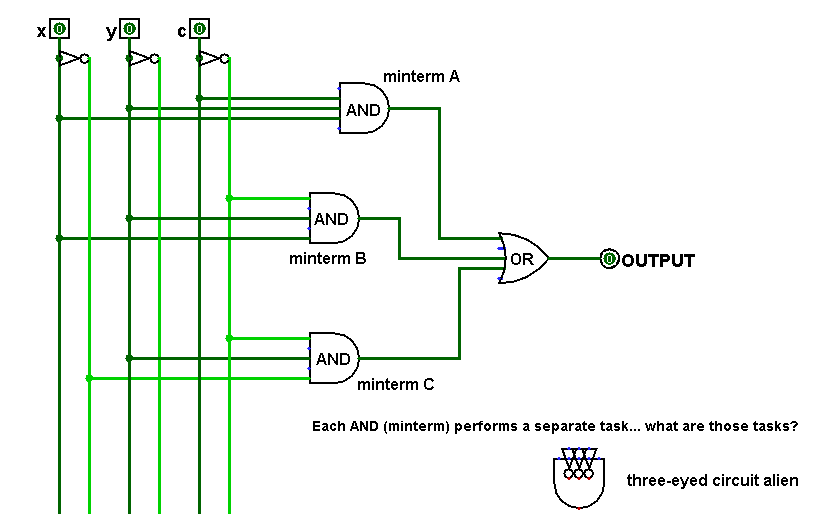 What input "activates" each of these minterms?
we did this before!
Minterm Expansion Principle
[Speaker Notes: Minterm == Minimum term, i.e. something that matches a minimum set of inputs: exactly 1.
Expansion because we use the OR gate to expand a bunch of minterms into a function.]
Each minterm selects one input:
a minterm is an AND gate that "selects" a single input row
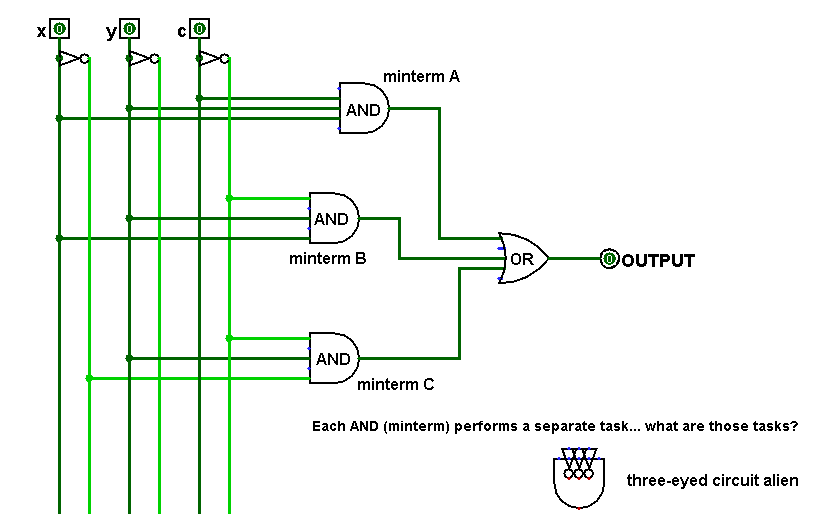 x    y    c
111
the ONLY input to make this minterm output 1
x    y    c
the ONLY input to make this minterm output 1
110
x    y    c
the ONLY input to make this minterm output 1
010
Looks a little wiry to me!
Minterm Expansion Principle
[Speaker Notes: INHANDOUT]
Take 2…
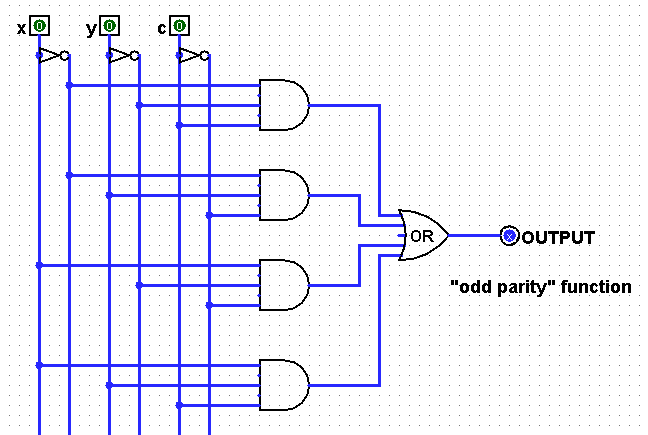 input
output
x
y
c
A
(1) Fill in the function values (the truth table) for this circuit…
0
0
0
0
0
1
B
0
1
0
0
1
1
Hint:   Determine the input that turns each AND gate—each minterm—to True
1
0
0
C
SUM
1
0
1
1
1
0
D
1
1
1
(2) Draw the upstream wires that will implement this function as a circuit.
c
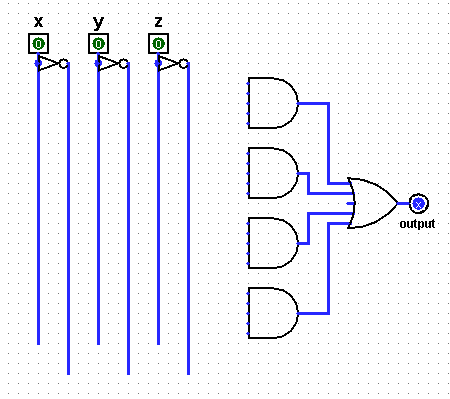 (Extra #1) Any gates you can optimize away here?
input
output
x
y
c
A
(Extra #2) How could you replace the OR with only ANDs and NOTs – so ORs aren't needed !?
0
0
0
0
0
0
1
0
B
0
1
0
0
OR
(Extra #3) How do the two circuits on this page implement addition of any two binary #s?
0
1
1
1
C
1
0
0
0
CarryOut
1
0
1
1
D
1
1
0
1
1
1
1
x
1011
1
1
1
1
+
y
1111
11010
[Speaker Notes: INHANDOUTFULL
Do one example for them (gate A).
Solutions are in the notes.]
Take 2…
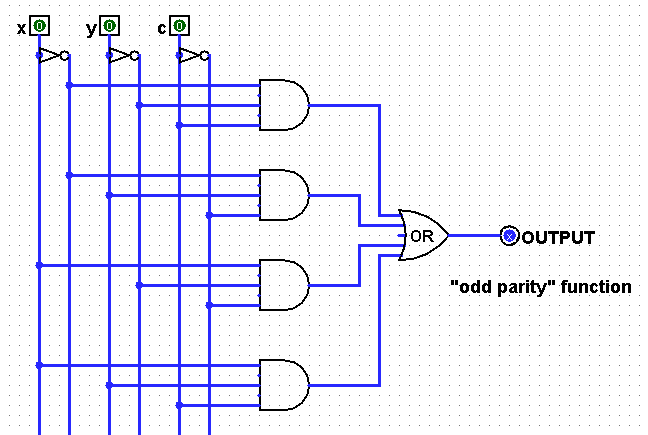 input
output
x
y
c
A
(1) Fill in the function values (the truth table) for this circuit…
0
0
0
0
1
A
0
0
1
B
1
B
0
1
0
0
0
1
1
Hint:   Determine the input that turns each AND gate—each minterm—to True
C
1
0
0
1
C
SUM
0
1
0
1
0
1
1
0
D
1
D
1
1
1
(2) Draw the upstream wires that will implement this function as a circuit.
c
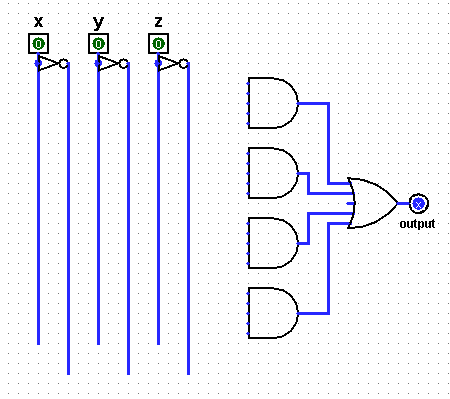 (Extra #1) Any gates you can optimize away here?
input
output
x
y
c
A
(Extra #2) How could you replace the OR with only ANDs and NOTs – so ORs aren't needed !?
0
0
0
0
0
0
1
0
B
0
1
0
0
OR
(Extra #3) How do the two circuits on this page implement addition of any two binary #s!?
A
0
1
1
1
C
1
0
0
0
CarryOut
B
1
0
1
1
D
C
1
1
0
1
1
1
1
Can combine D and ...
x
1011
D
1
1
1
1
+
y
1111
11010
[Speaker Notes: INHANDOUT
Bring this page to lab!]
input
output
OR else ?!
x
y
OR(x,y)
0
0
0
0
1
1
Can you get rid of ORs by using only NOTs and ANDs?
1
0
1
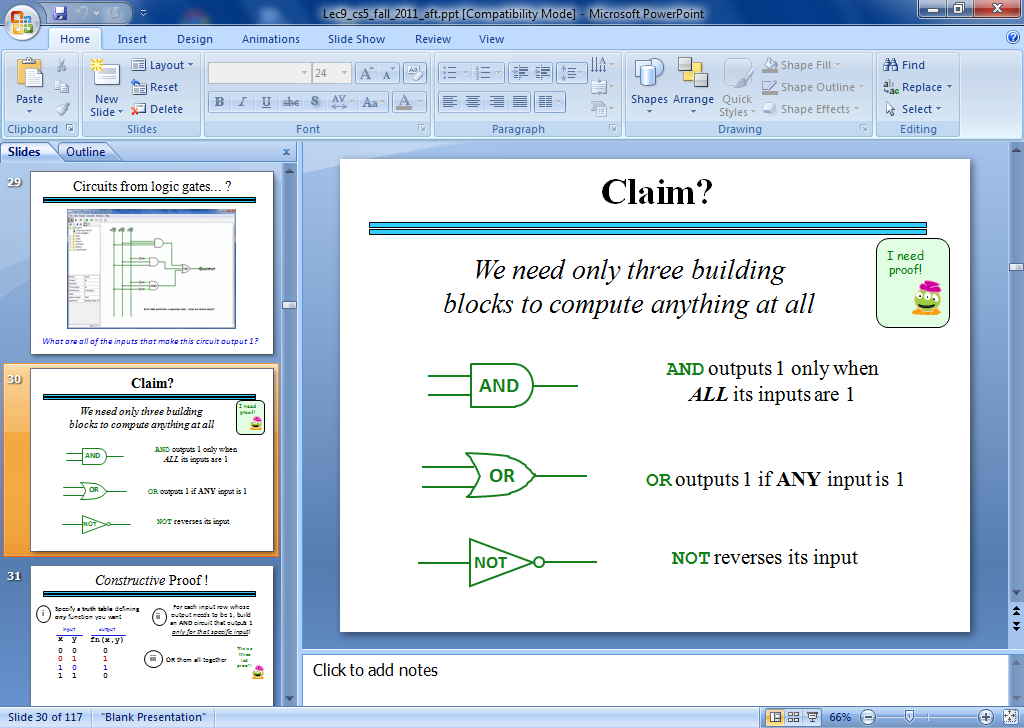 1
1
1
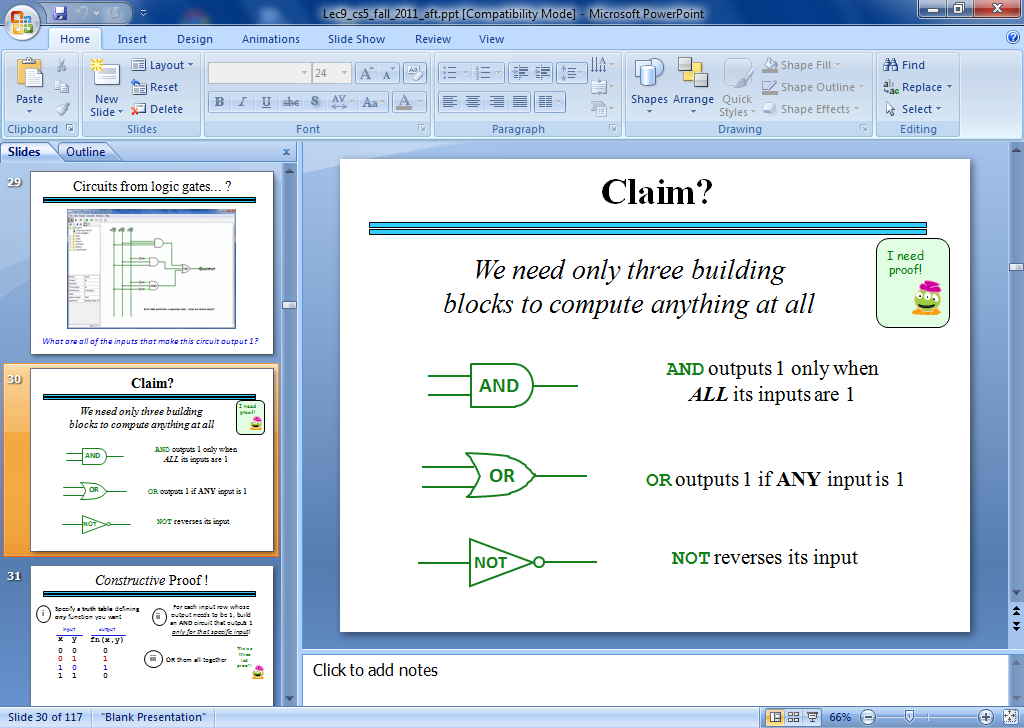 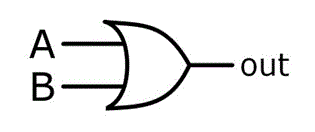 x
x OR y
y
OR
[Speaker Notes: INHANDOUT
Draw the DeMorgan answer inside the giant OR]
Lab 6:  adders!
A full adder sums three input bits to create a      2-bit binary output
cin
x
y
cout  sum
0 0 0
0  0
0 0 1
0  1
the full adder
x
y
cin
0 1 0
0  1
0 1 1
1  0
FA
1 0 0
0  1
cout
1 0 1
1  0
sum
1 1 0
1  0
Full Adder (FA)
1 1 1
1  1
these columns look familiar!
3 bits of input
2 bits of output
(considered individually)
(considered a binary number)
Full Adder (FA)
[Speaker Notes: Show that the output is a binary number.  Then explain why we call the third input and the first output “c”.
Show that the columns can be separated into two circuits.
You’ll build this in lab.
Logisim lets you make the circuit into a building block—demo that fact.
Demo FA as building block in Logisim.
Then demo that RCA works (8 + 3, no carries, then 15 + 5)]
Lab 6:  adders!
A full adder sums three input bits to create a      2-bit binary output
x
y
cin
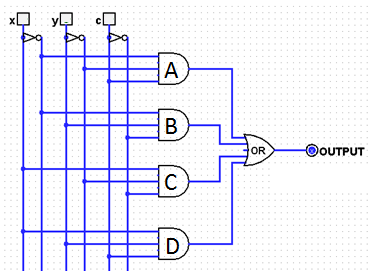 Use this in lab this week!
the full adder
sum
x
y
cin
FA
cout
sum
connect these directly…
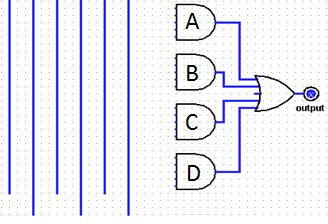 Full Adder (FA)
carryout
OR
2 bits of output:     a two-bit binary #
for this bottom-half circuit, you'll add the wires you designed a couple of minutes—and a couple of slides—ago…
3 individual bits of input
[Speaker Notes: INHANDOUT]
Compose!
Any binary addition at all?
carries…
Carry
0   1   1   1
 1   1   0   1
X
8 bits in
X3
X2
X1
X0
Y
+
Y3
Y2
Y1
Y0
5 bits out
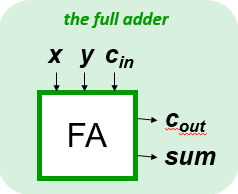 Do you see how you might use four Full Adders here?
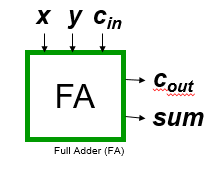 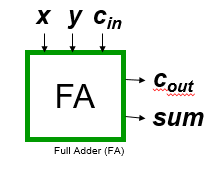 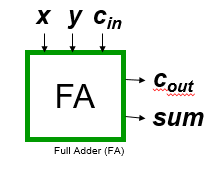 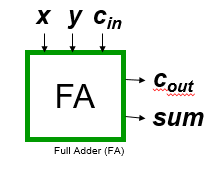 [Speaker Notes: Ask class: how have we used 4 FA’s?
Draw the RH FA.
Show how you can reuse circuits in Logisim by just dragging.]
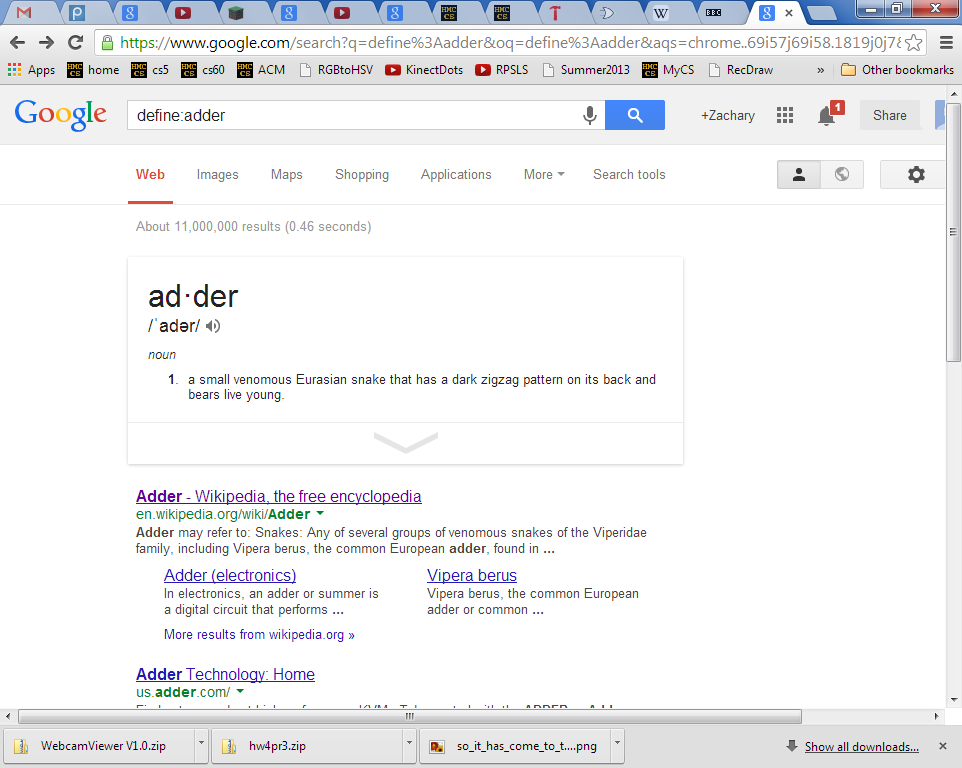 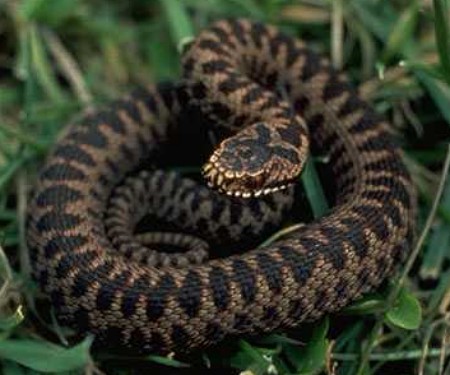 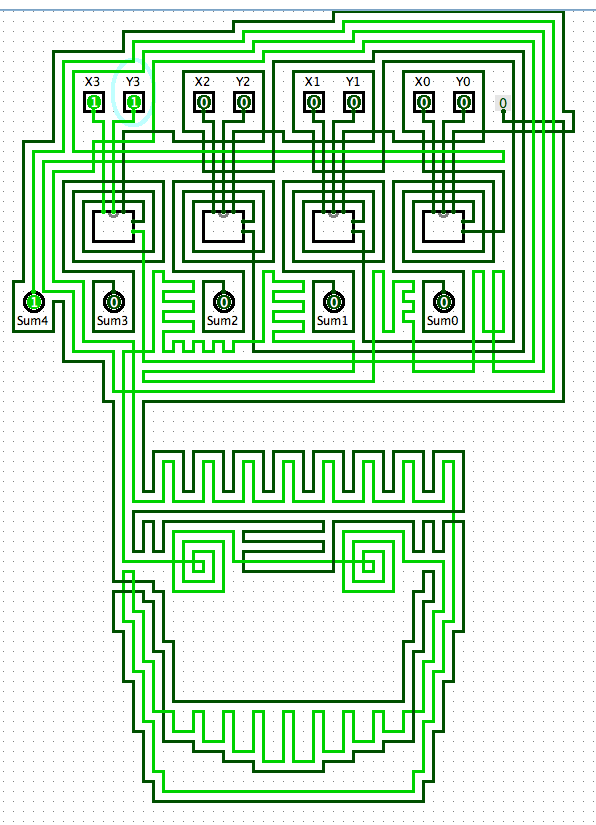 an "official" adder…
A zombie-themed ripple-carry adder
It  looks pretty wiry to me!
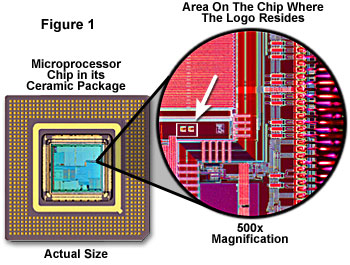 relative scale…
[Speaker Notes: Zooming in a bit…see next slide]
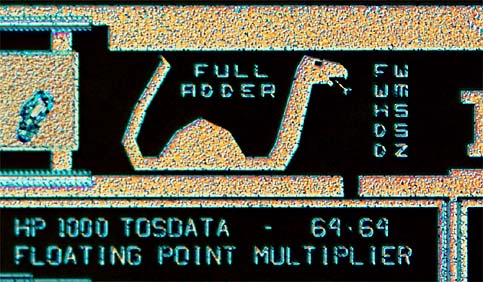 Many adders!
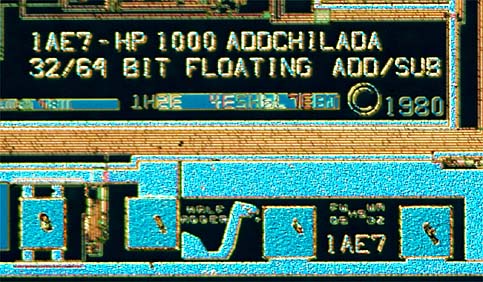 These aren't Easter Eggs, they're adder eggs!
chugging right along…
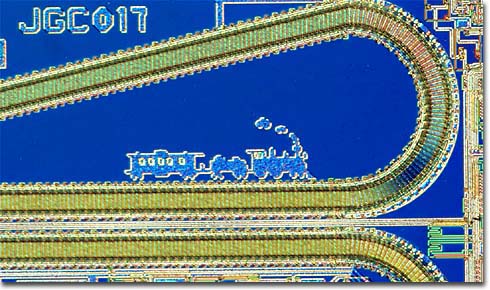 Ridin' the Rails !
What to do with all that extra silicon?
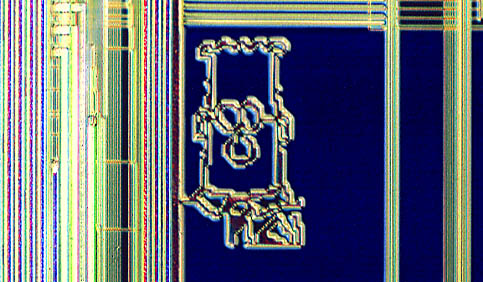 What to do with all that extra silicon?
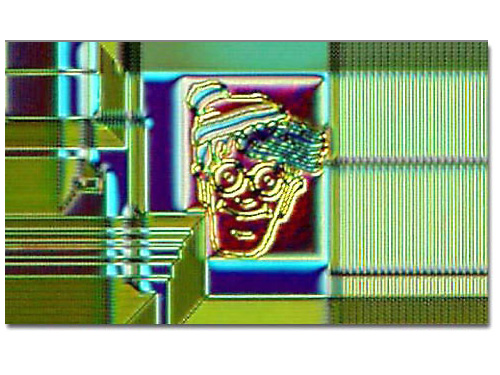 The "silicon zoo":  micro.magnet.fsu.edu/creatures/index.html
Homestate pride…
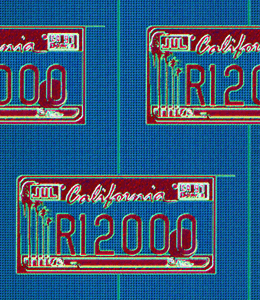 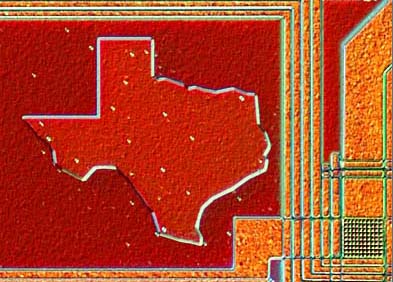 Marriage announcements?
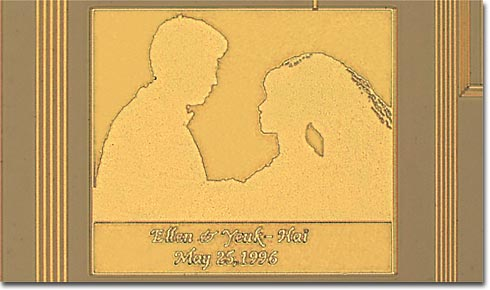 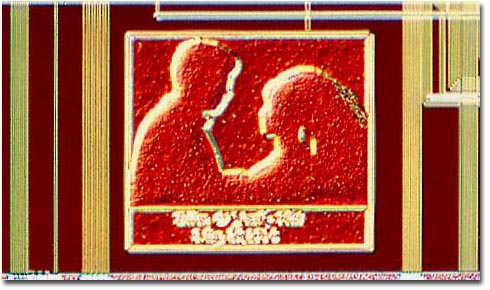 [Speaker Notes: This is from]
and  secret?  messages…
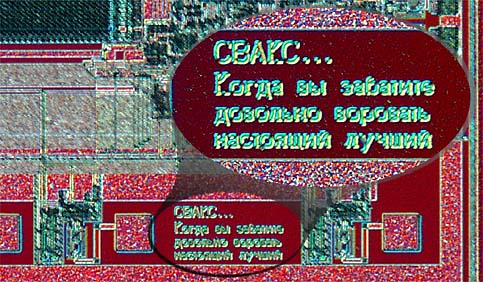 [Speaker Notes: This is on a chip built for the VAX 11/780, which was introduced in 1977 (during the Cold War).  The designers know the Russians would reverse-engineer it…]
and  secret?  messages…
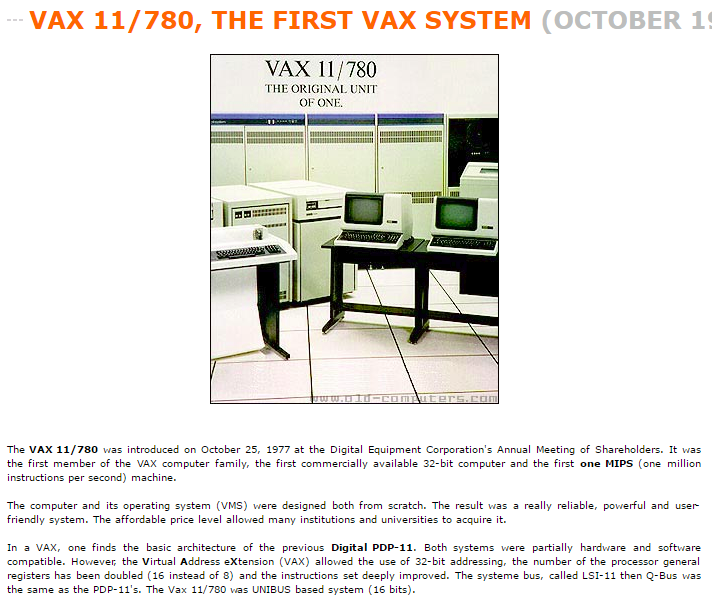 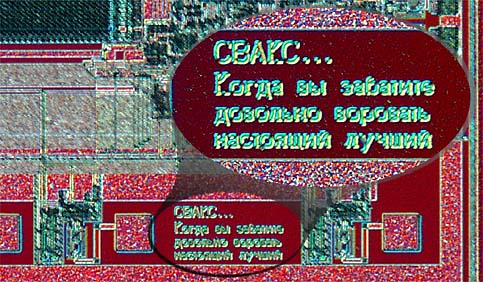 VAX c. 1977
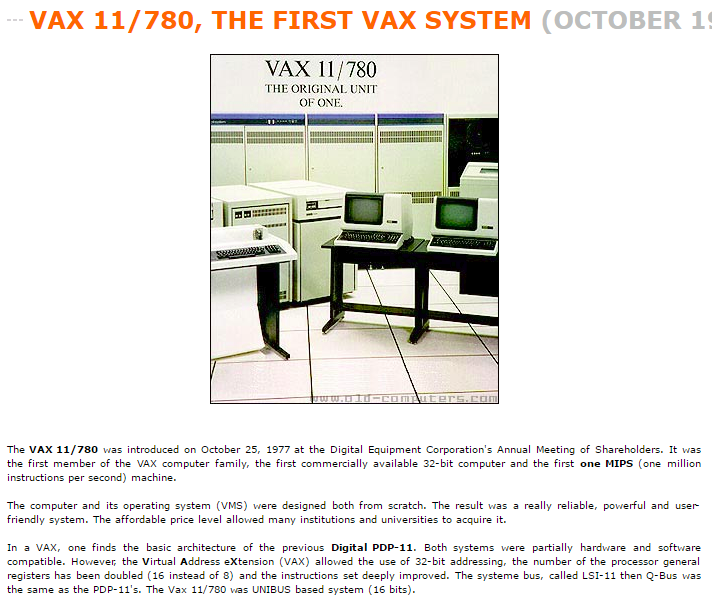 and  secret?  messages!
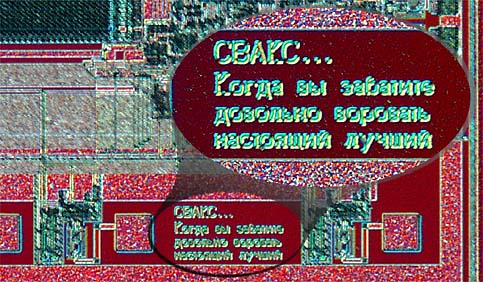 VAX...
When you care enough to steal the  very  best
Composing  circuits ~ hw6
4-bit "Ripple-Carry" Adder
4-bit Multiplier
3x2-bit Divider
extra credit
12 nGbits of memory (RAM)
[Speaker Notes: The lab is about building a ripple-carry adder.]
Composing  circuits
4-bit Ripple-Carry Adder
0   1   1   1
 1   1   0   1
8 bits in
let's abstract these details away…
+
5 bits out
Composing  circuits
4-bit Ripple-Carry Adder
0   1   1   1
 1   1   0   1
8 input bits
+
1   0   1   0   0
5 output bits
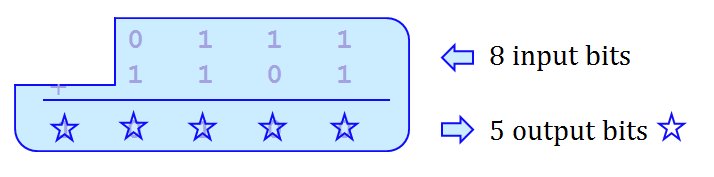 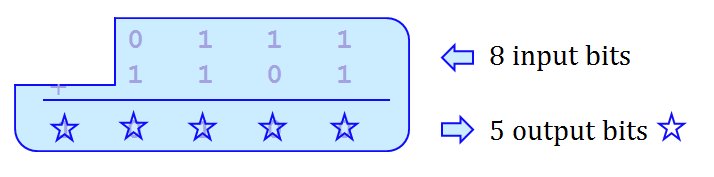 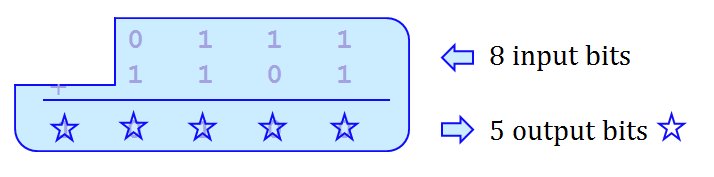 Now let's make lots of them!!
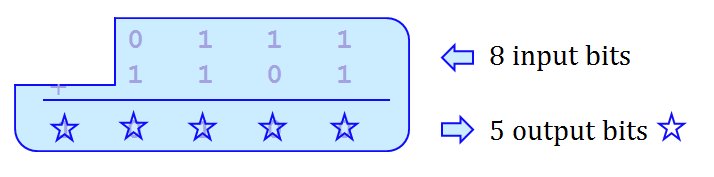 [Speaker Notes: It looks like a school bus.]
hw6pr2:  A 4-bit multiplier
1	1	0	1	Multiplicand
			x	0	1	1	0	Multiplier
				0	0	0	0	4 partial products
			1	1	0	1
		1	1	0	1
+	0	0	0	0
	1	0	0	1	1	1	0	Final answer…
0
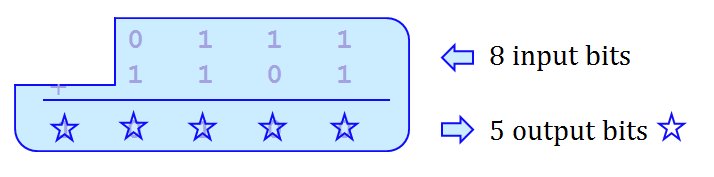 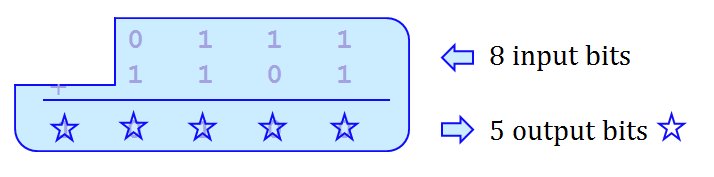 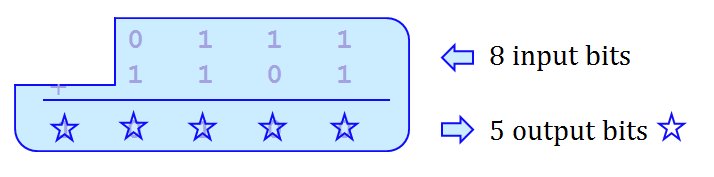 (Q1) How could THREE 4-bit ripple-carry adders help here?
(Q2) What bit would be correct for the starred spot          ?
(Q3) What circuits could you use to create the four "partial products" ??
[Speaker Notes: The * represents a carry.]
hw6pr2:  A 4-bit multiplier
1	1	0	1	Multiplicand
			x	0	1	1	0	Multiplier
				0	0	0	0	4 partial products
			1	1	0	1
		1	1	0	1
+	0	0	0	0
	1	0	0	1	1	1	0	Final answer…
0
(A3) Remember that the AND gate is single-bit multiplication.
(A2) Use a 4x1-bit helper circuit to find the four partial products…
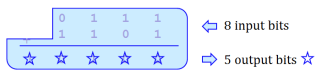 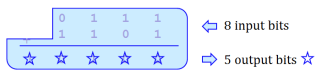 (A1) You need three ripple-carry adders to finish: see above…
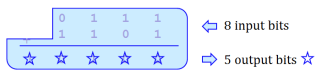 [Speaker Notes: INHANDOUT]